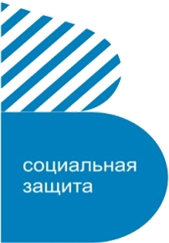 ГКУСО ВО «Владимирский социально-реабилитационный центр для несовершеннолетних»
 
600009, г. Владимир, ул. Фейгина, д. 35-А, 8 (4922) 53-86-33
e-mail: vladimir_srcn@avo.ru, www.vladsrcn.social33.ru
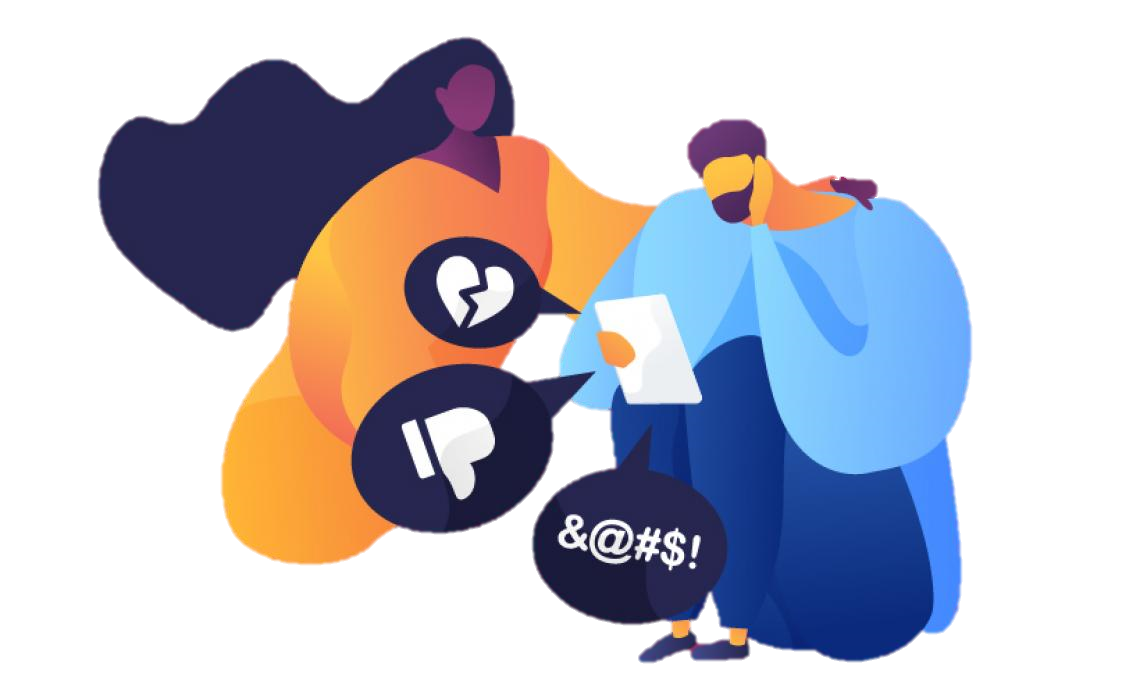 Кибербуллинг: психологическая диагностика и профилактика
Жуков Сергей Анатольевич
Психолог в социальной сфере отделения профилактики безнадзорности и правонарушений несовершеннолетних №1 
ГКУСО ВО «Владимирский социально-реабилитационный центр для несовершеннолетних»
город Владимир, 2022 год
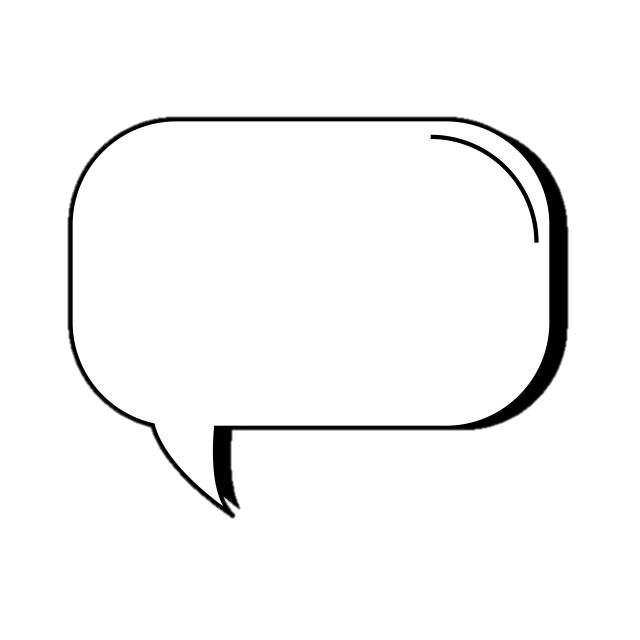 ЧТО ТАКОЕ БУЛЛИНГ?
БУЛЛИНГ – запугивание, унижение, травля, физический или психологический террор, направленный на то, чтобы вызвать у другого страх и тем самым подчинить его себе.
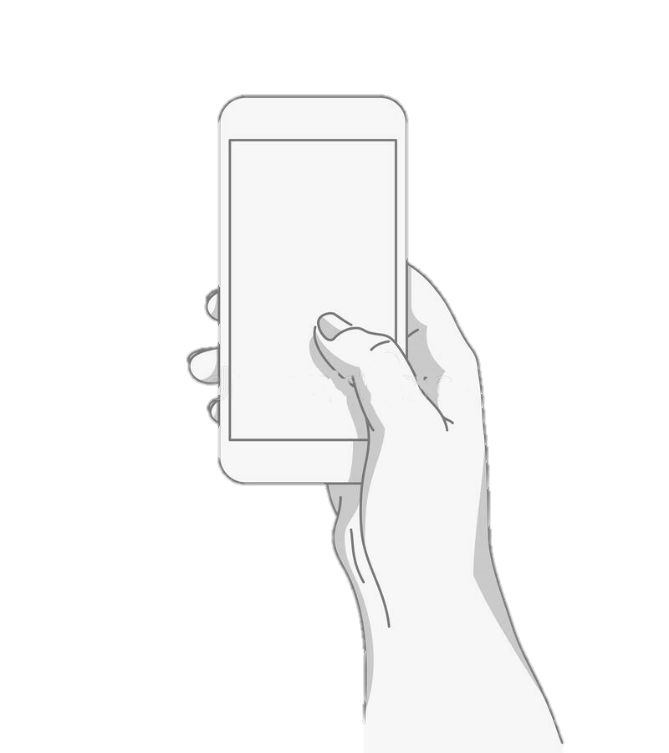 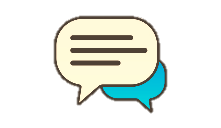 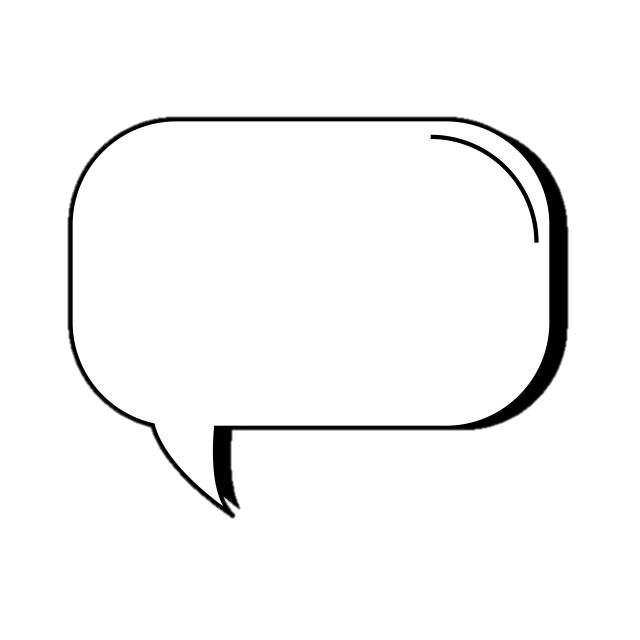 КИБЕРБУЛЛИНГ – агрессивное умышленное действие, совершаемое  с использованием электронных форм контакта, повторяющееся неоднократно в отношении жертвы, которая не может  защитить себя.
ЧТО ТАКОЕ КИБЕРБУЛЛИНГ?
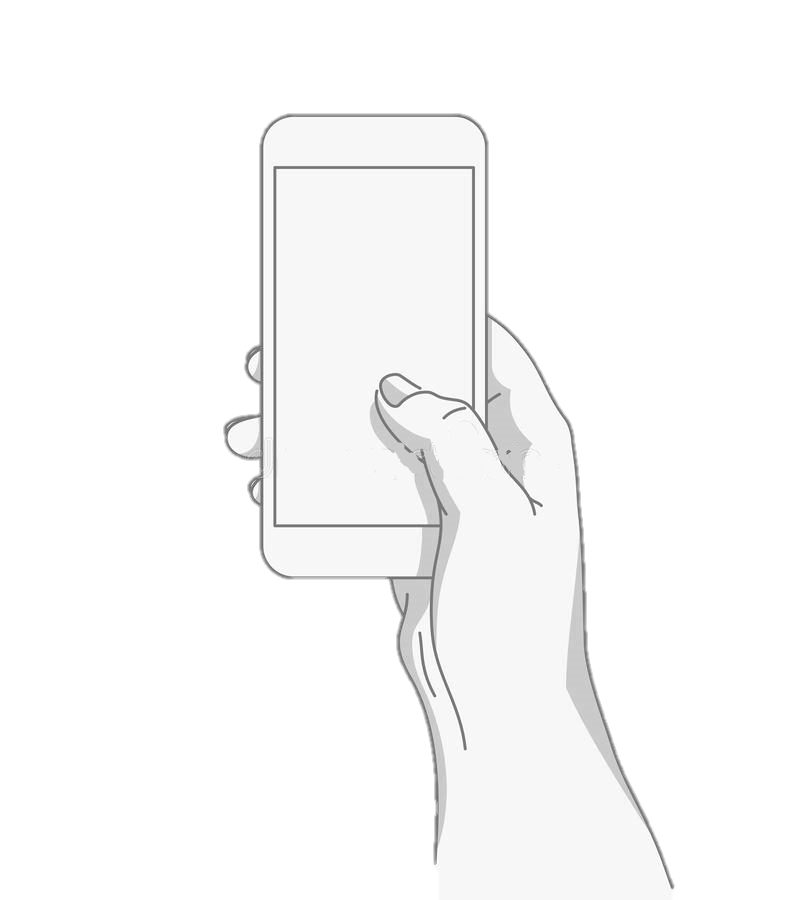 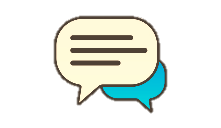 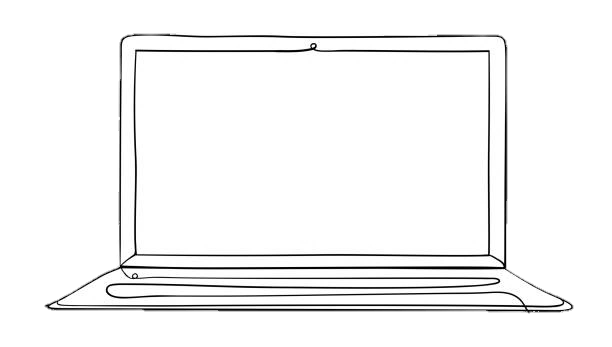 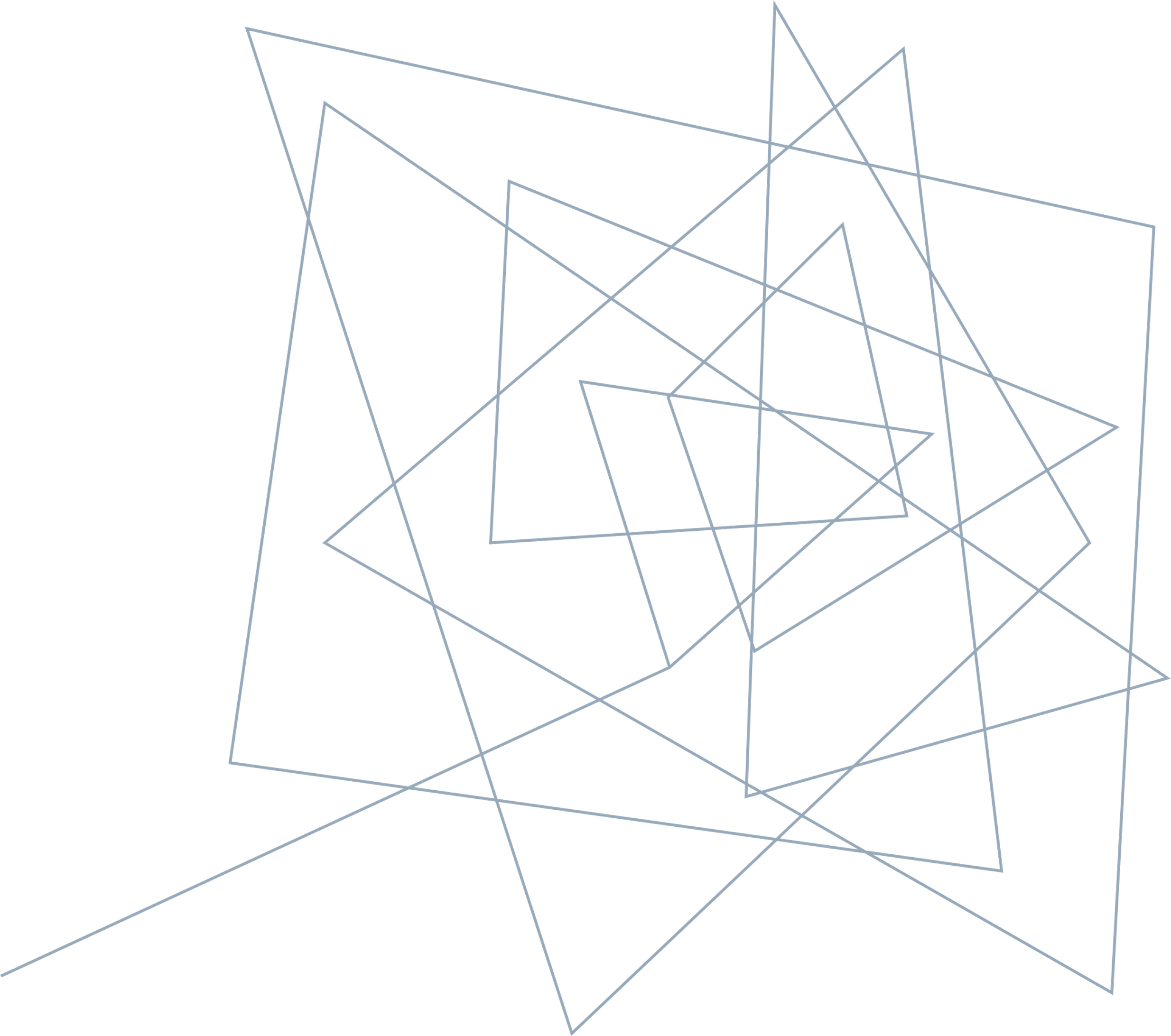 КАЖДЫЙ ПЯТЫЙ РЕБЕНОК В РОССИИ, ПОЛЬЗУЮЩИЙСЯ ИНТЕРНЕТОМ, ЯВЛЯЕТСЯ 
ЖЕРТВОЙ КИБЕРБУЛЛИНГА
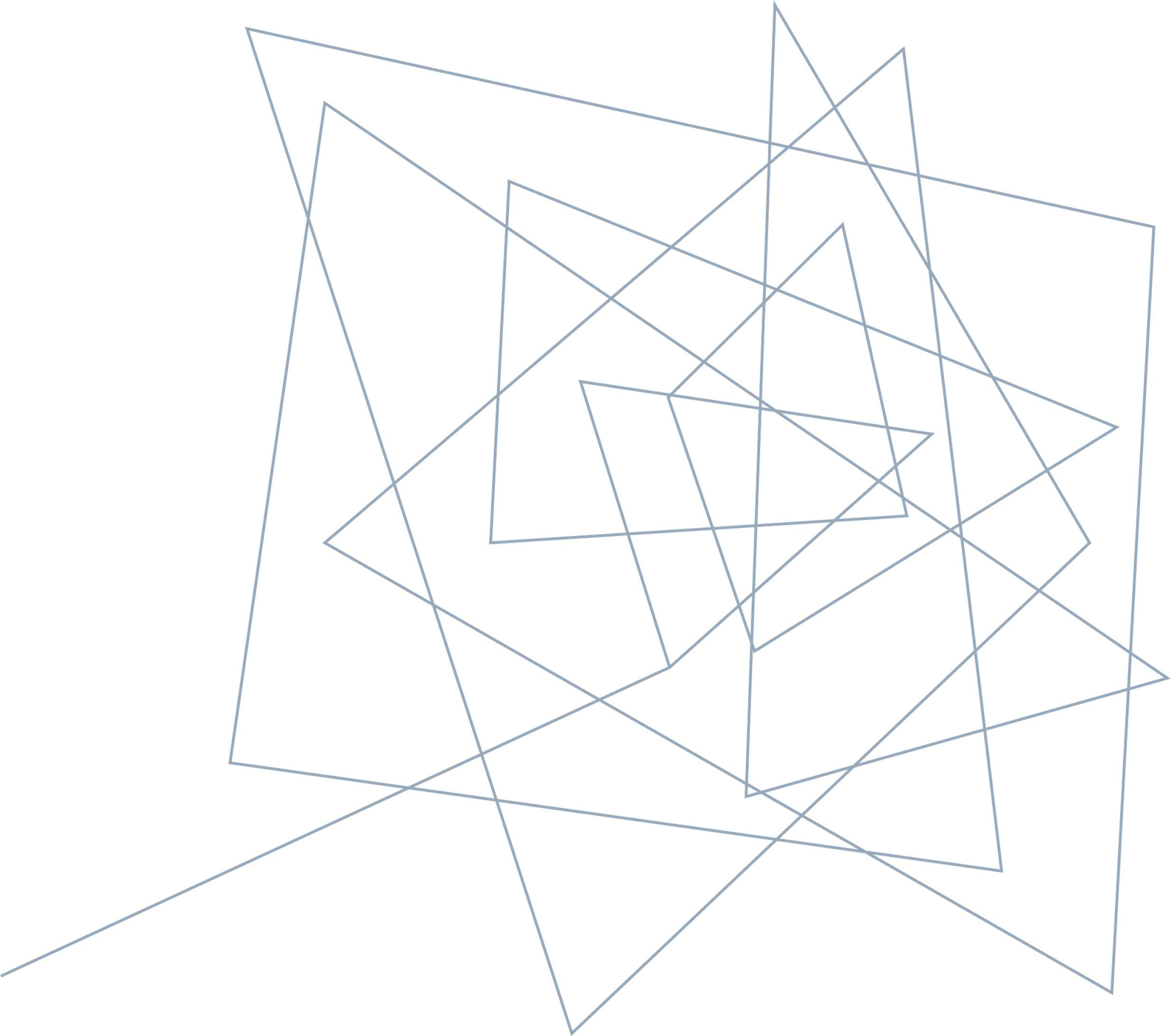 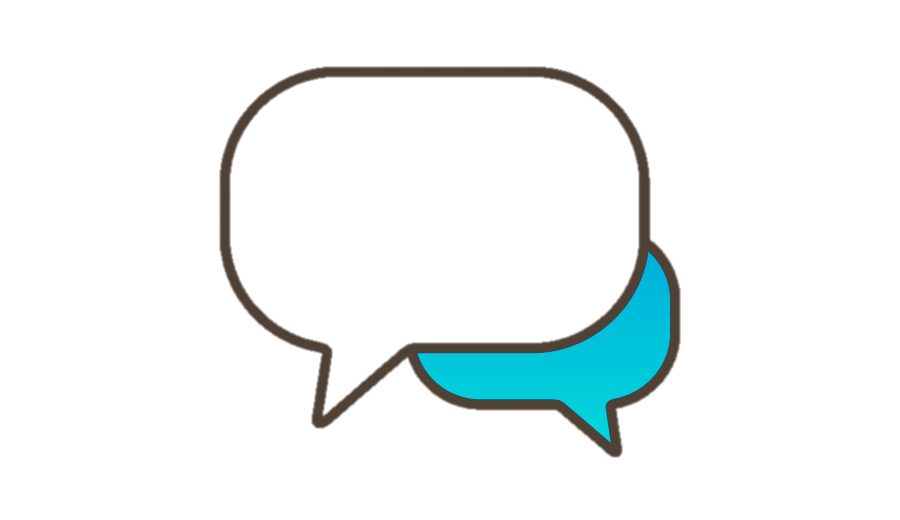 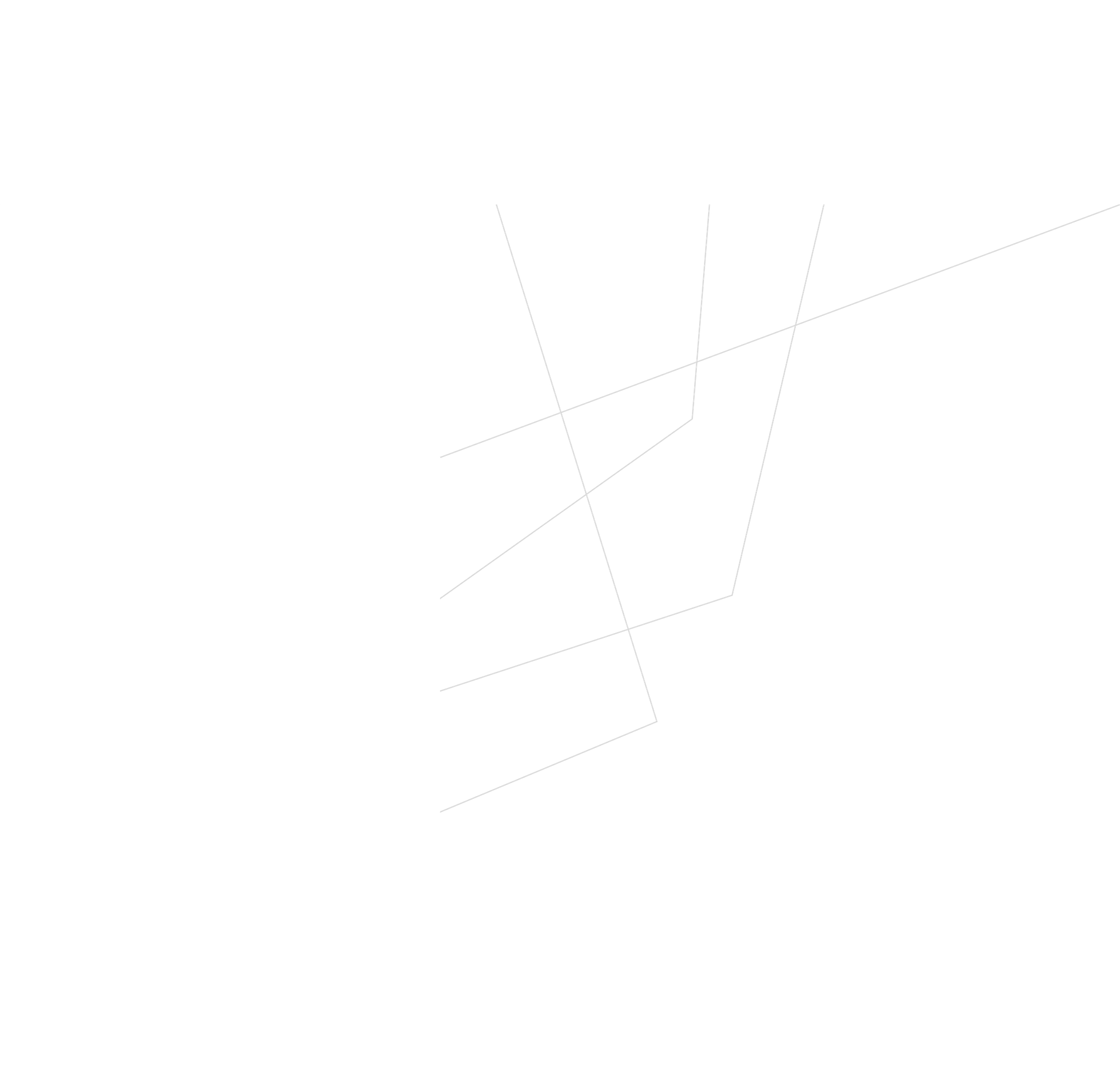 Отсутствуют временные и географические ограничения
Кибербуллинг включает широкий спектр различных форм поведения и воздействия на жертву
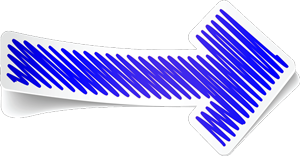 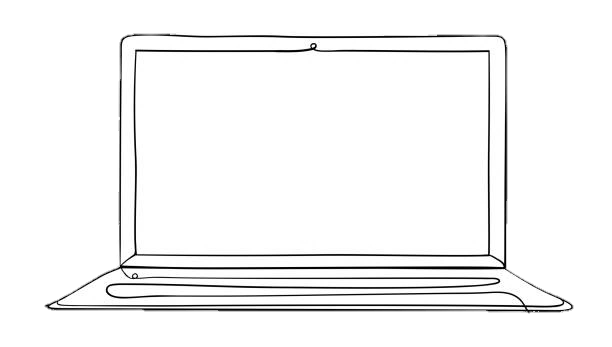 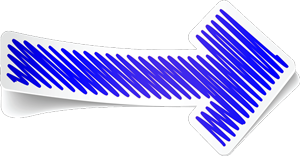 ОТЛИЧИЯ ТРАВЛИ В ИНТЕРНЕТЕ И В РЕАЛЬНОЙ ЖИЗНИ
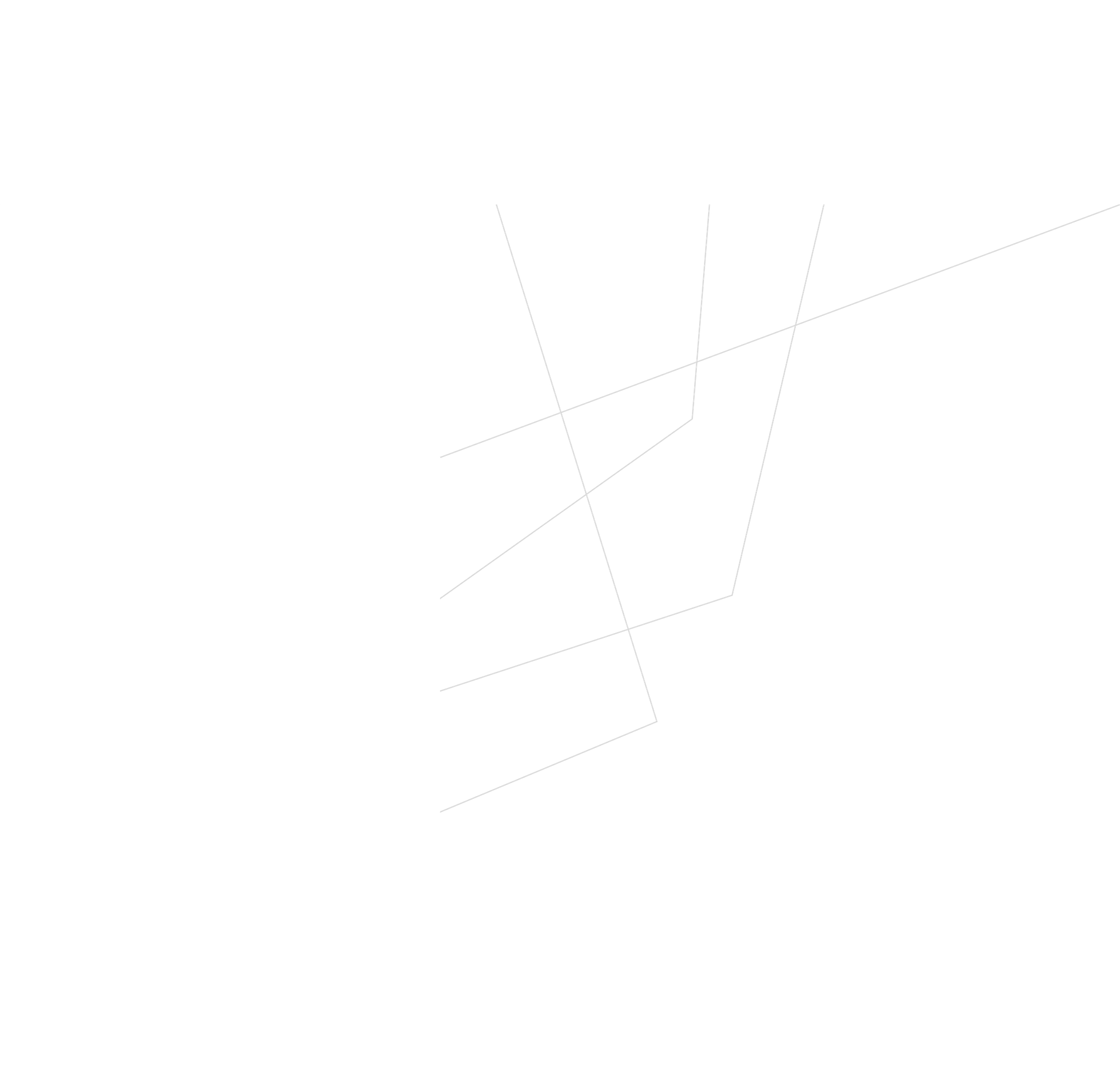 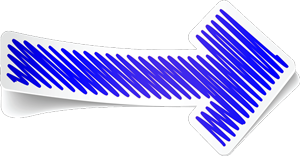 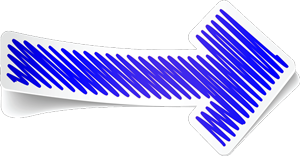 Проще привлечь новых участников и усилить травлю
Сильнее чувство безнаказанности за травлю
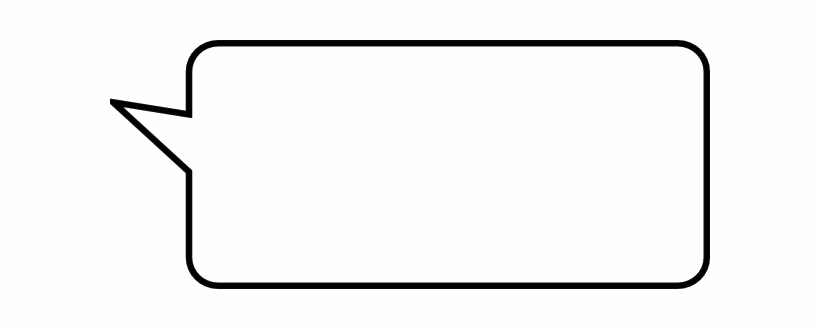 Мобильная связь
ОСНОВНЫЕ СРЕДСТВА КИБЕРБУЛЛИНГА
Чаты и форумы
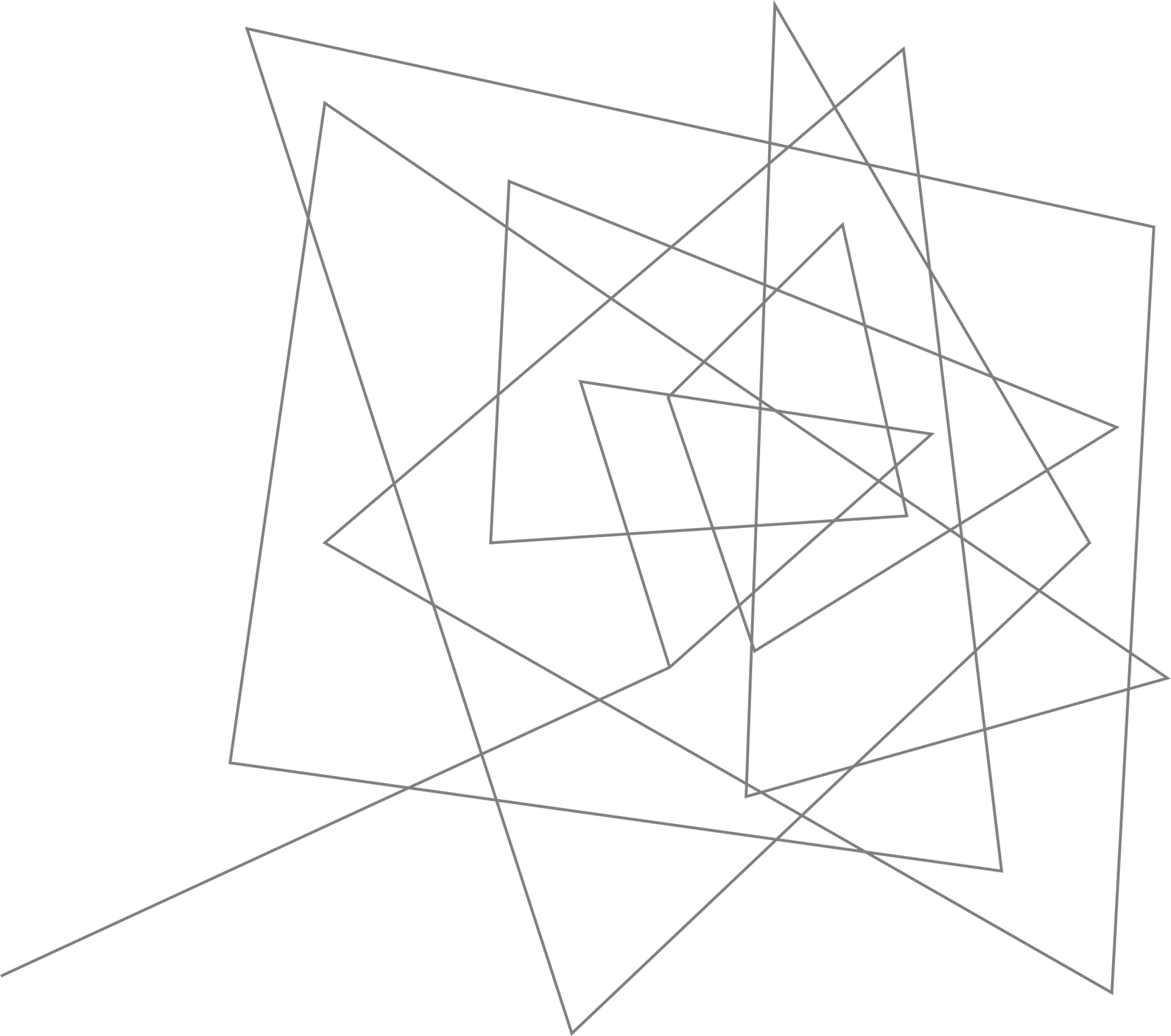 Электронная почта
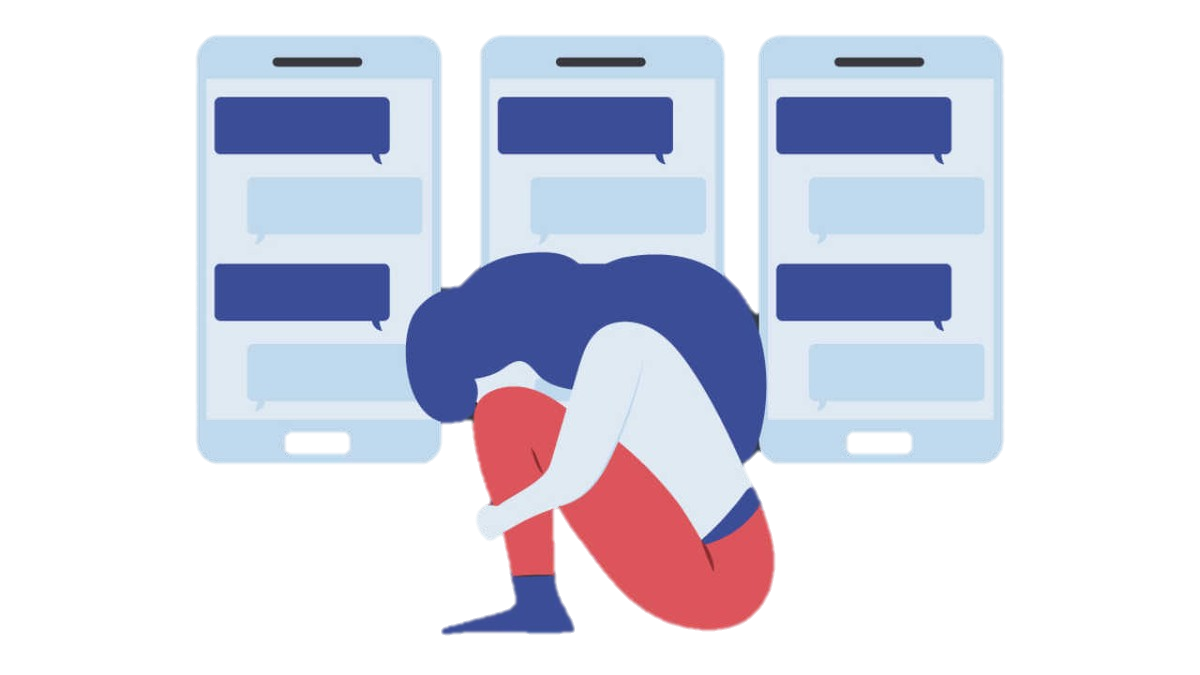 Социальные сети
Игровые сайты
Сервисы видеохостинга
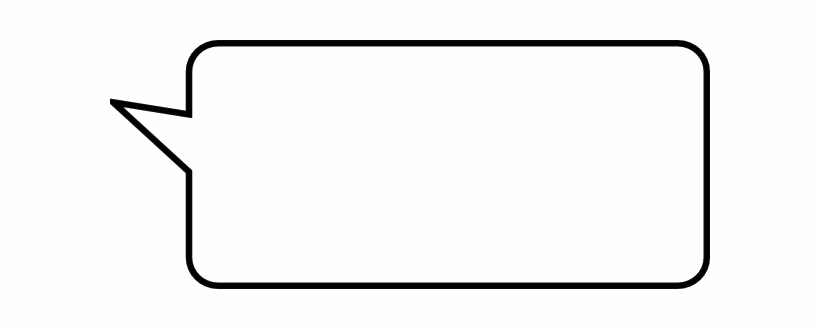 Анонимность агрессора
ОСОБЕННОСТИ КИБЕРБУЛЛИНГА
Большая аудитория свидетелей кибербуллинга
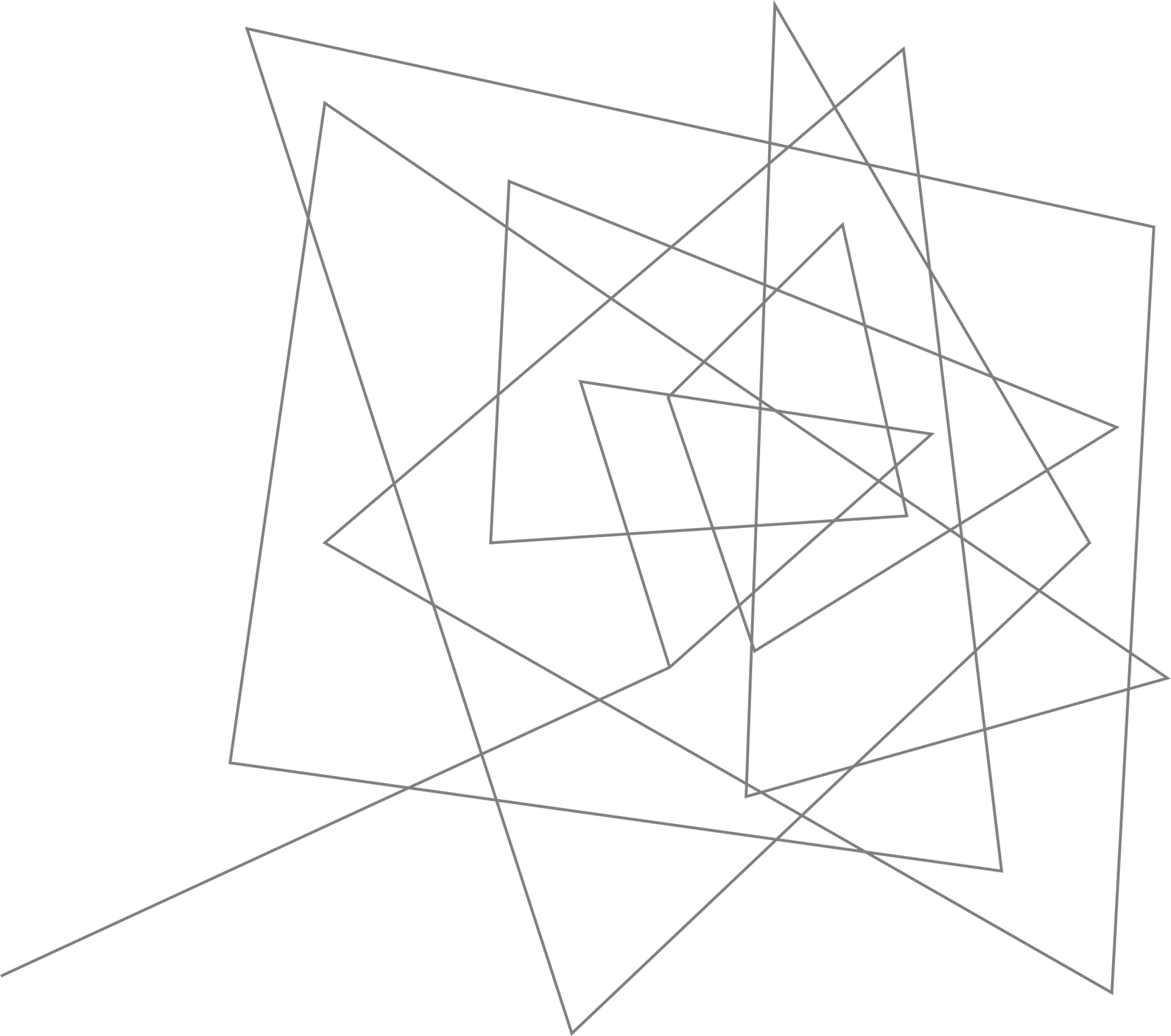 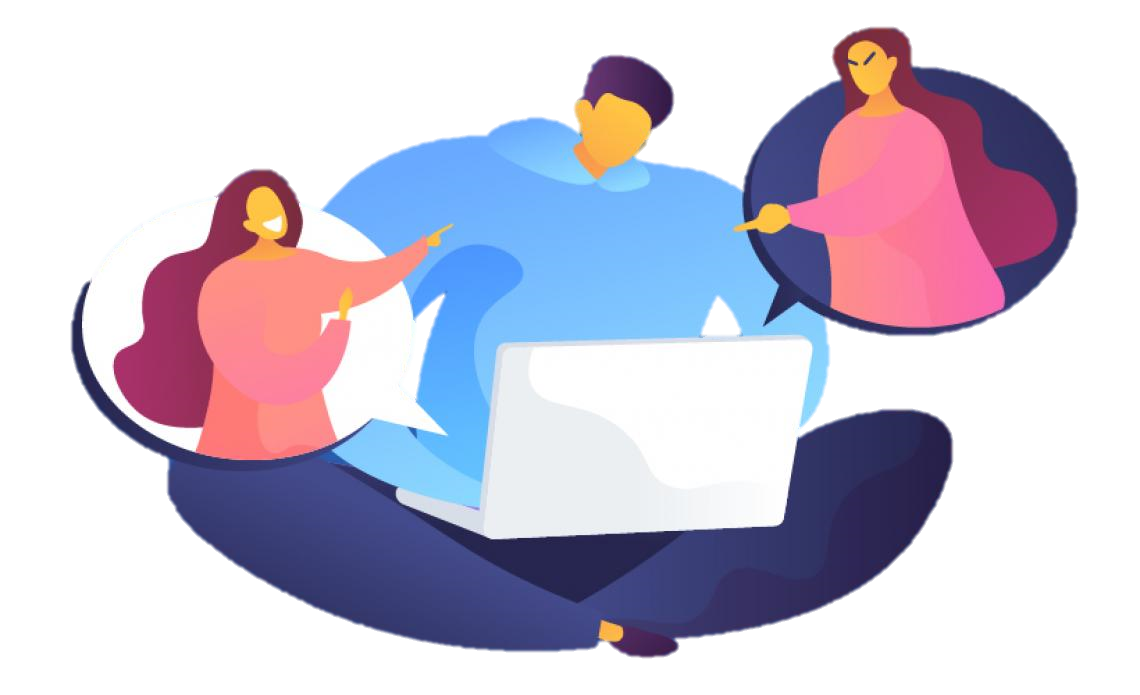 Неопределённость места действия и времени
Редкость обращения жертвы за помощью
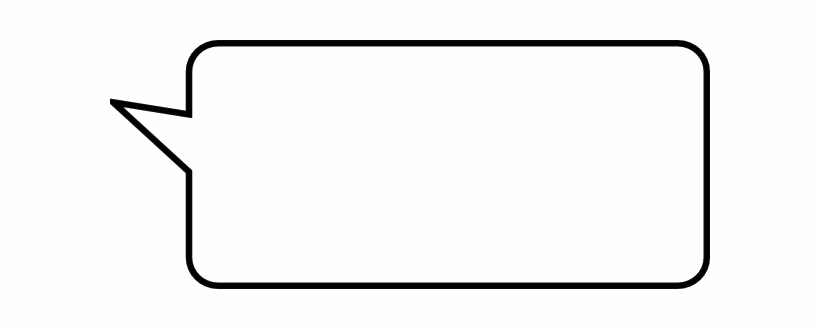 ОСНОВНЫЕ КОМПОНЕНТЫ КИБЕРБУЛЛИНГА
Насильственное поведение
Регулярность совершаемых действий
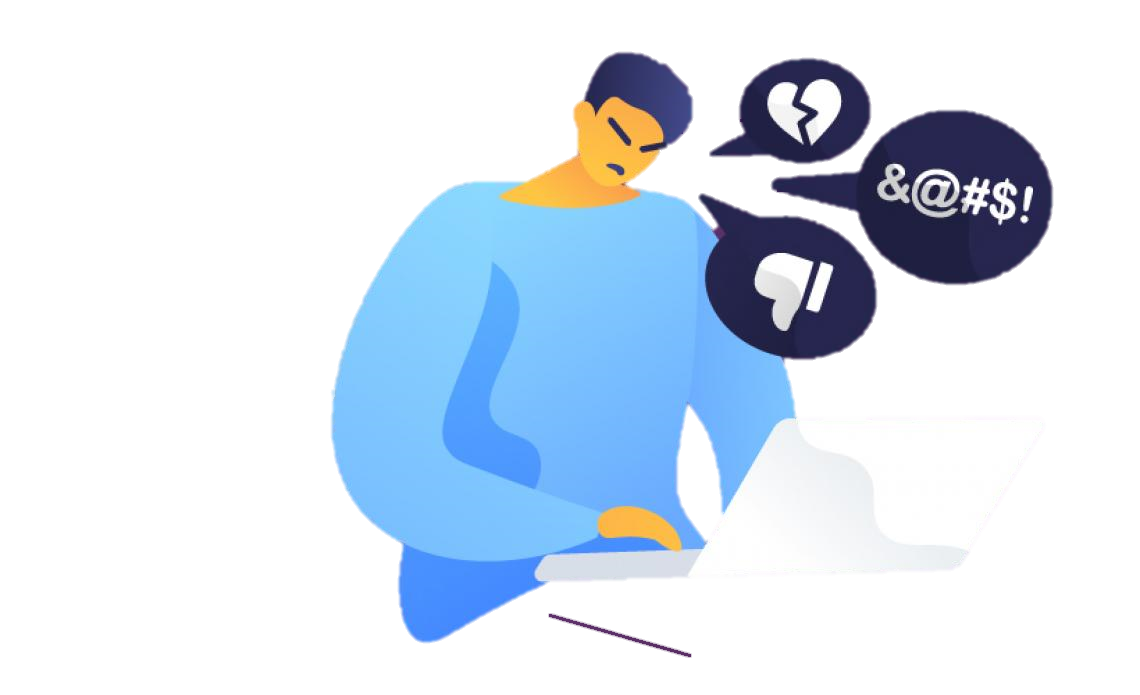 Осознанное и умышленное поведение буллера
Целенаправленность совершаемых буллером действий
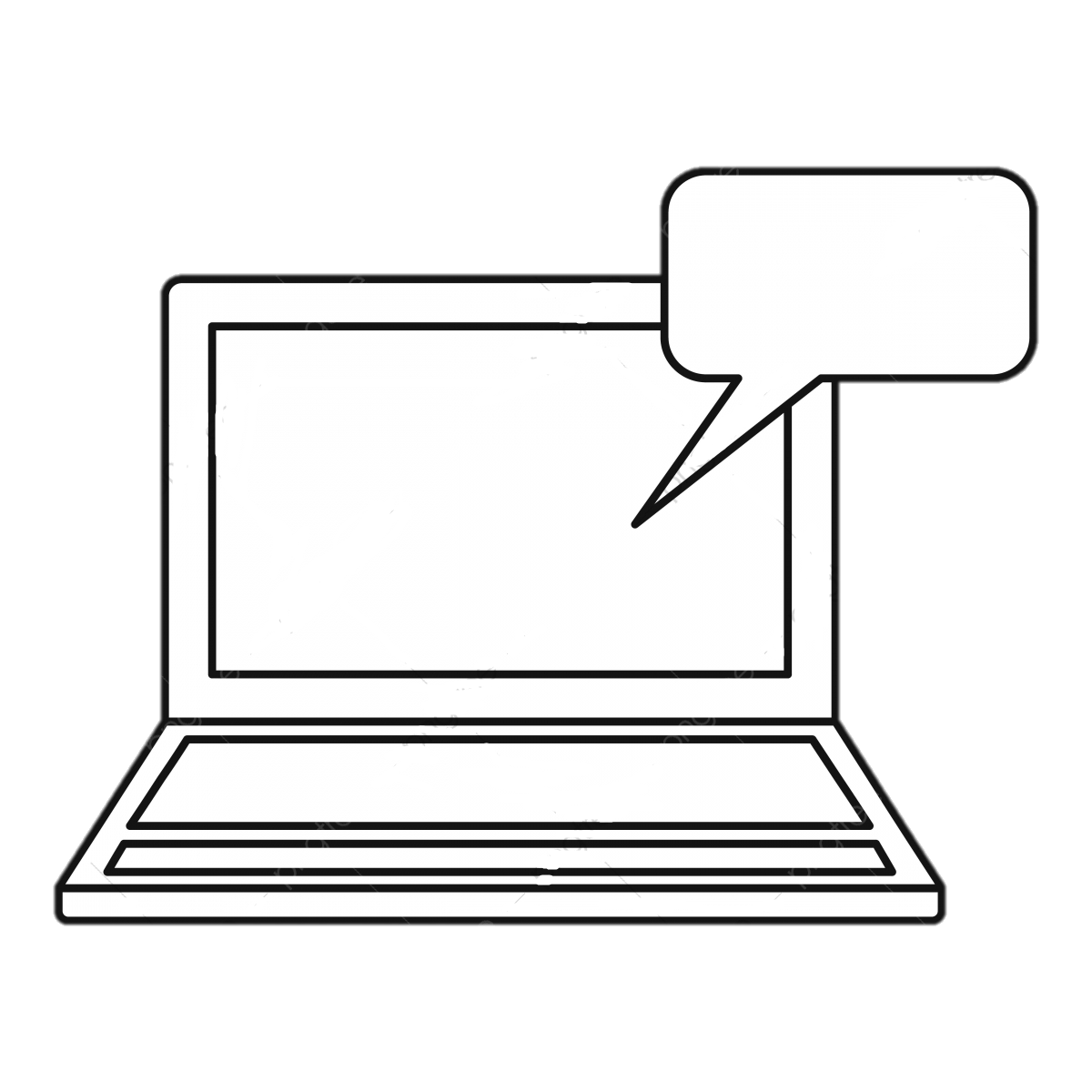 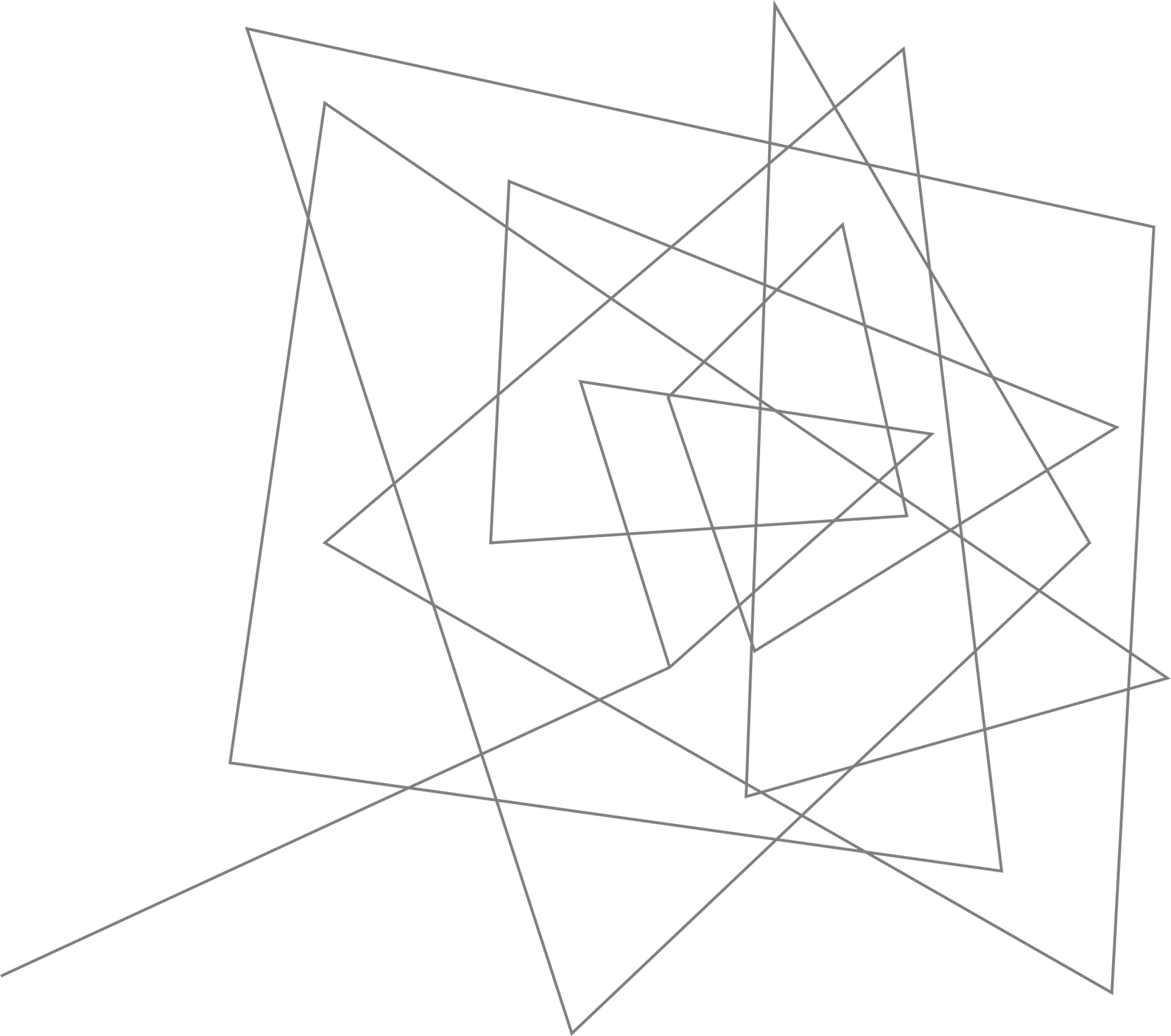 Перепалки 
Нападки 
Самозванство
Клевета 
Аутинг 
Киберпреследование
Хеппислепинг
 Секстинг
ОСНОВНЫЕ ВИДЫ КИБЕРБУЛЛИНГА
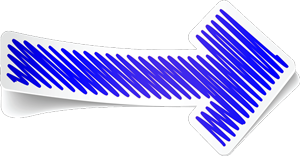 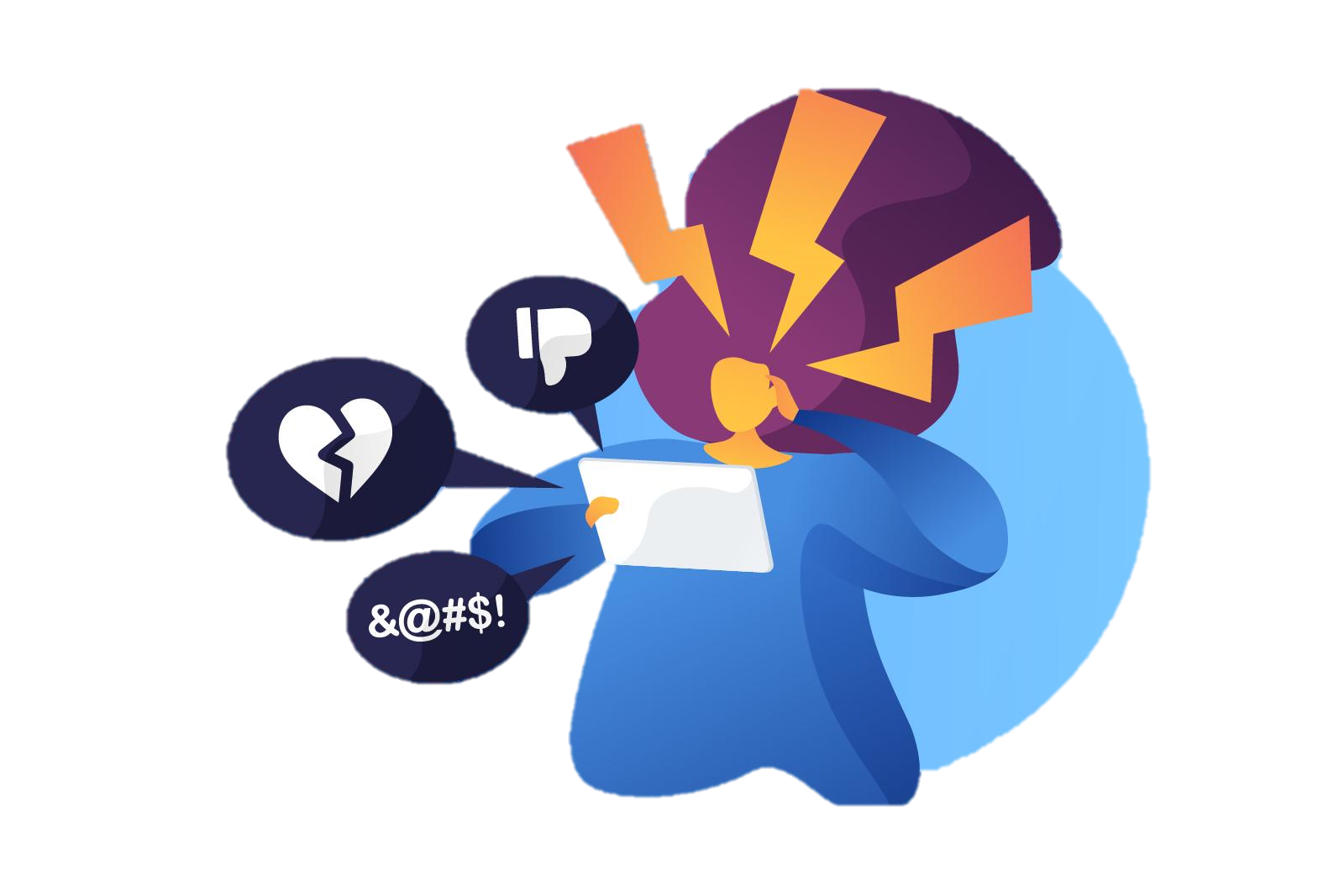 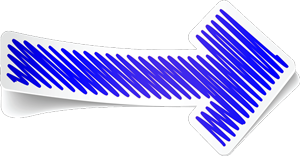 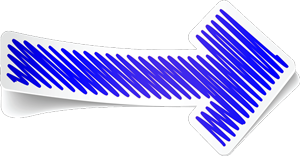 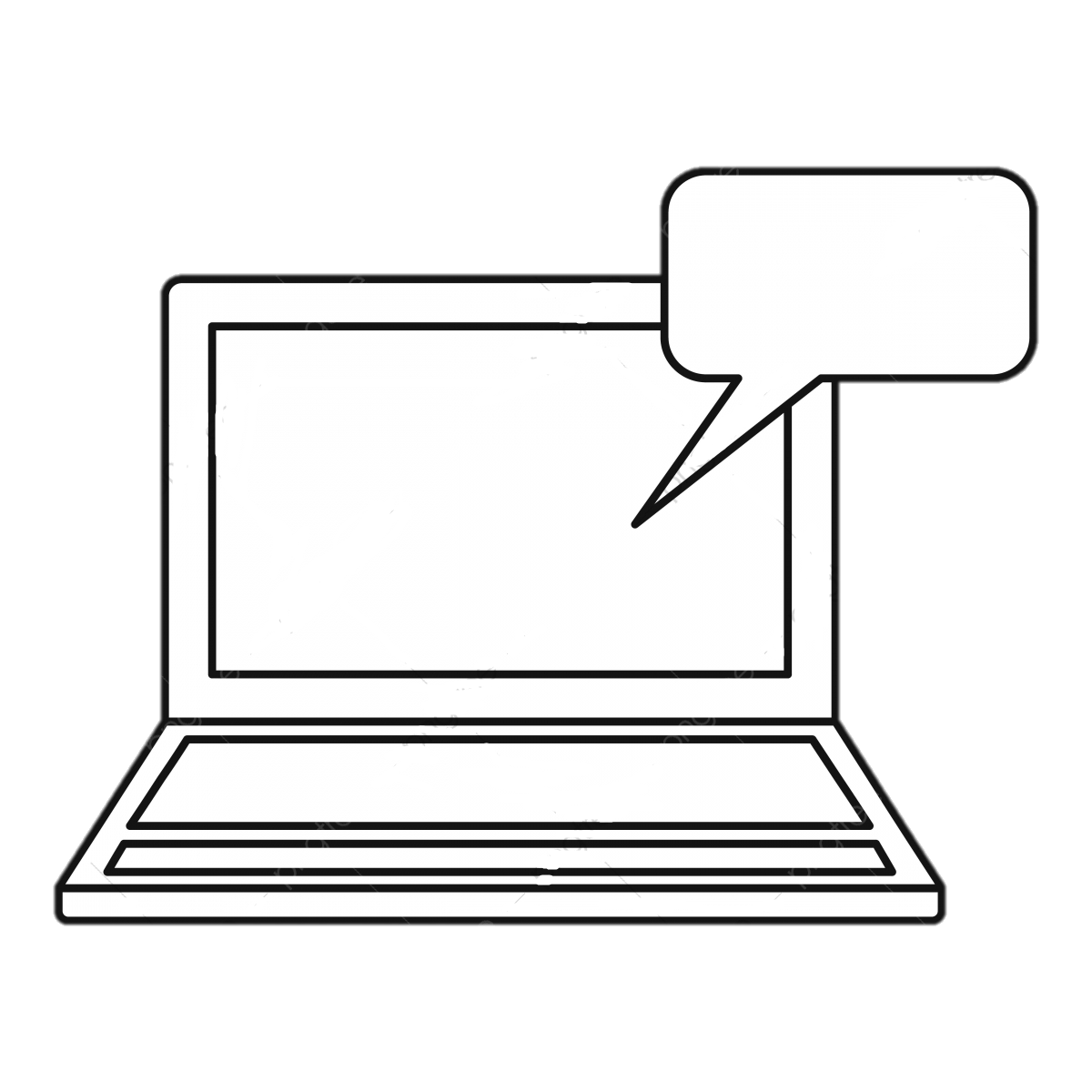 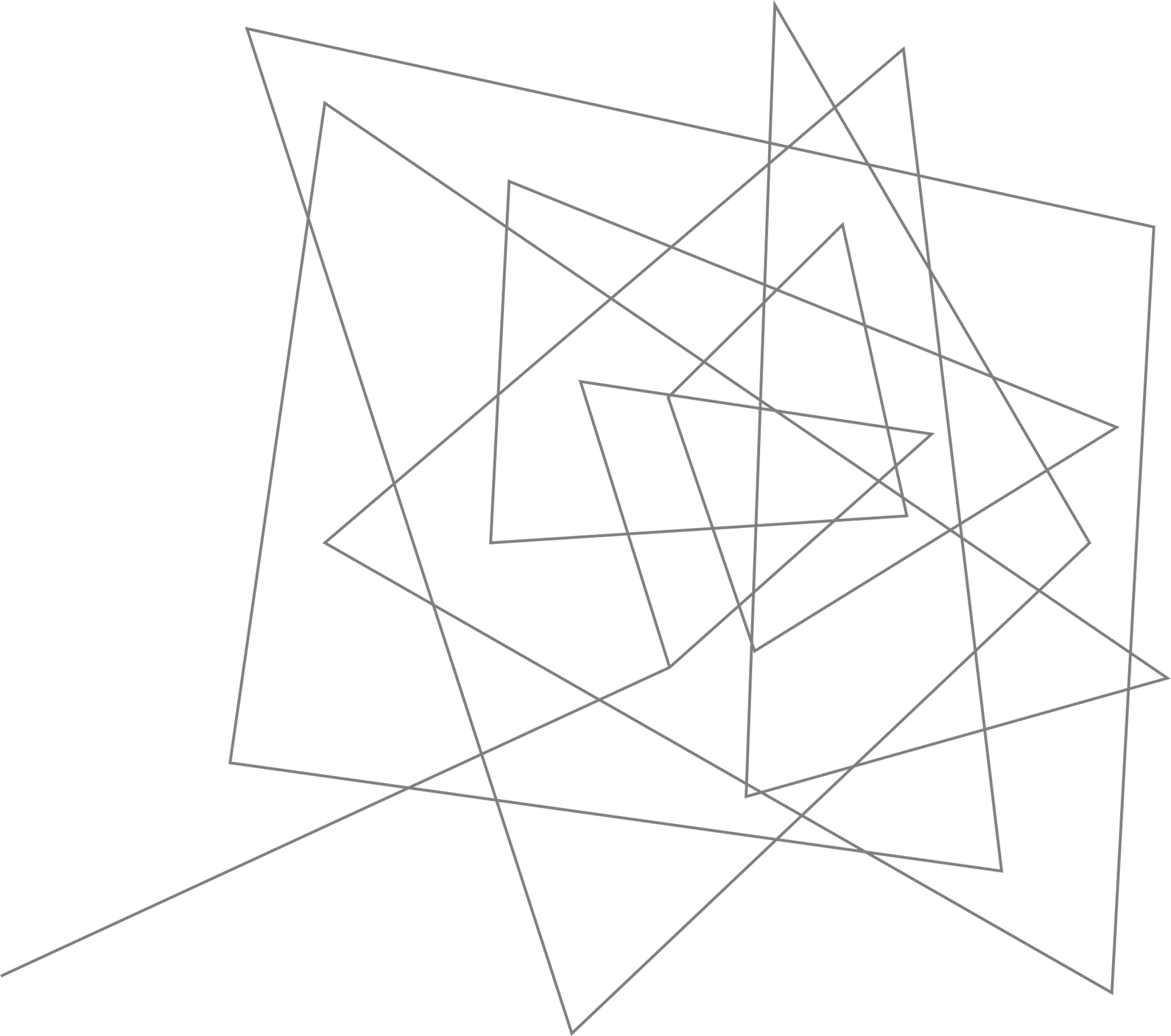 Уход в себя 
Чрезмерная эмоциональность
 Ухудшение настроения
 Замыкание в себе
 Изменение привычек
 Проблемы с учёбой
 Аддиктивное поведение
 Аутодеструктивное поведение
СИМПТОМАТИКА ЖЕРТВЫ КИБЕРБУЛЛИНГА
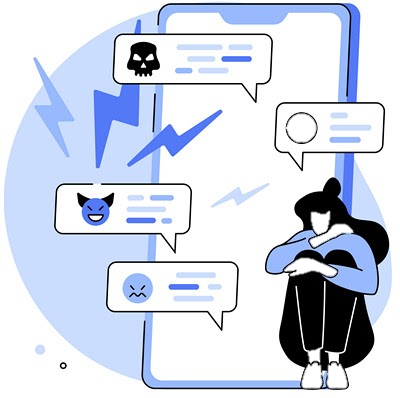 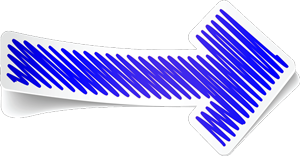 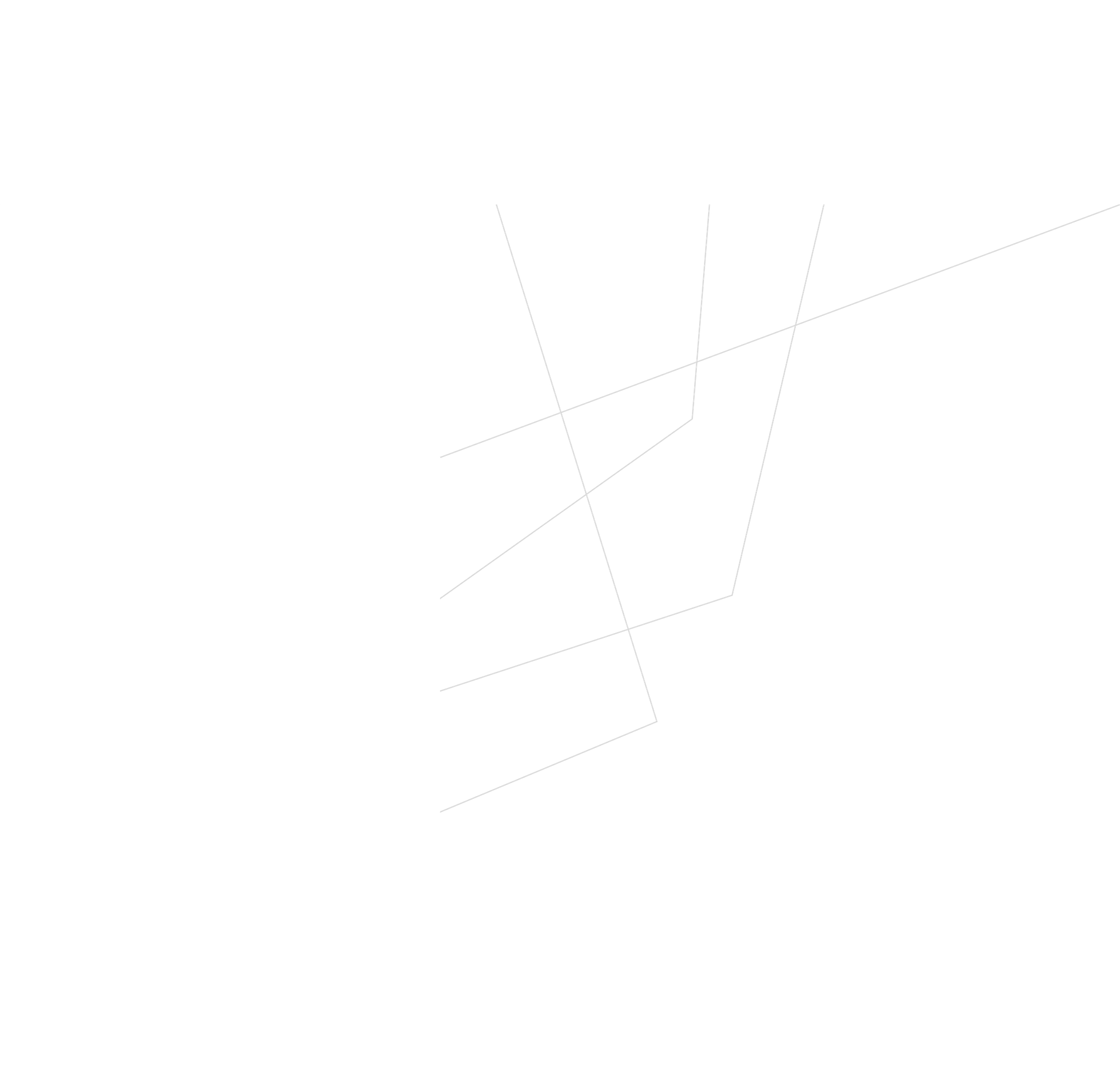 Снижение психоэмоционального состояния и разрушение социальных связей
Проявление страха, стыда, гнева, фрустрированного или депрессивного состояния
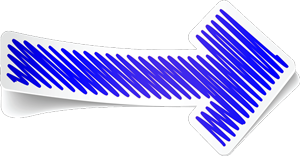 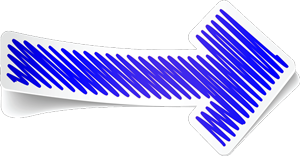 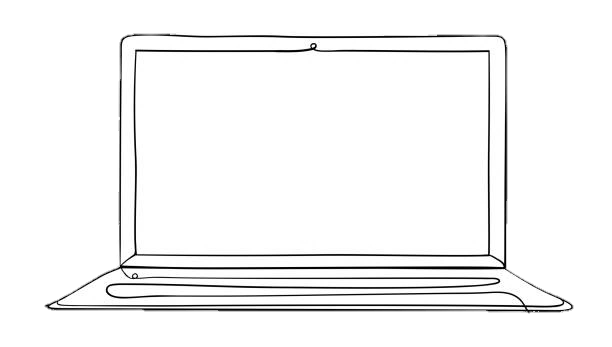 ВЛИЯНИЕ  КИБЕРБУЛЛИНГА НА ПОДРОСТКА
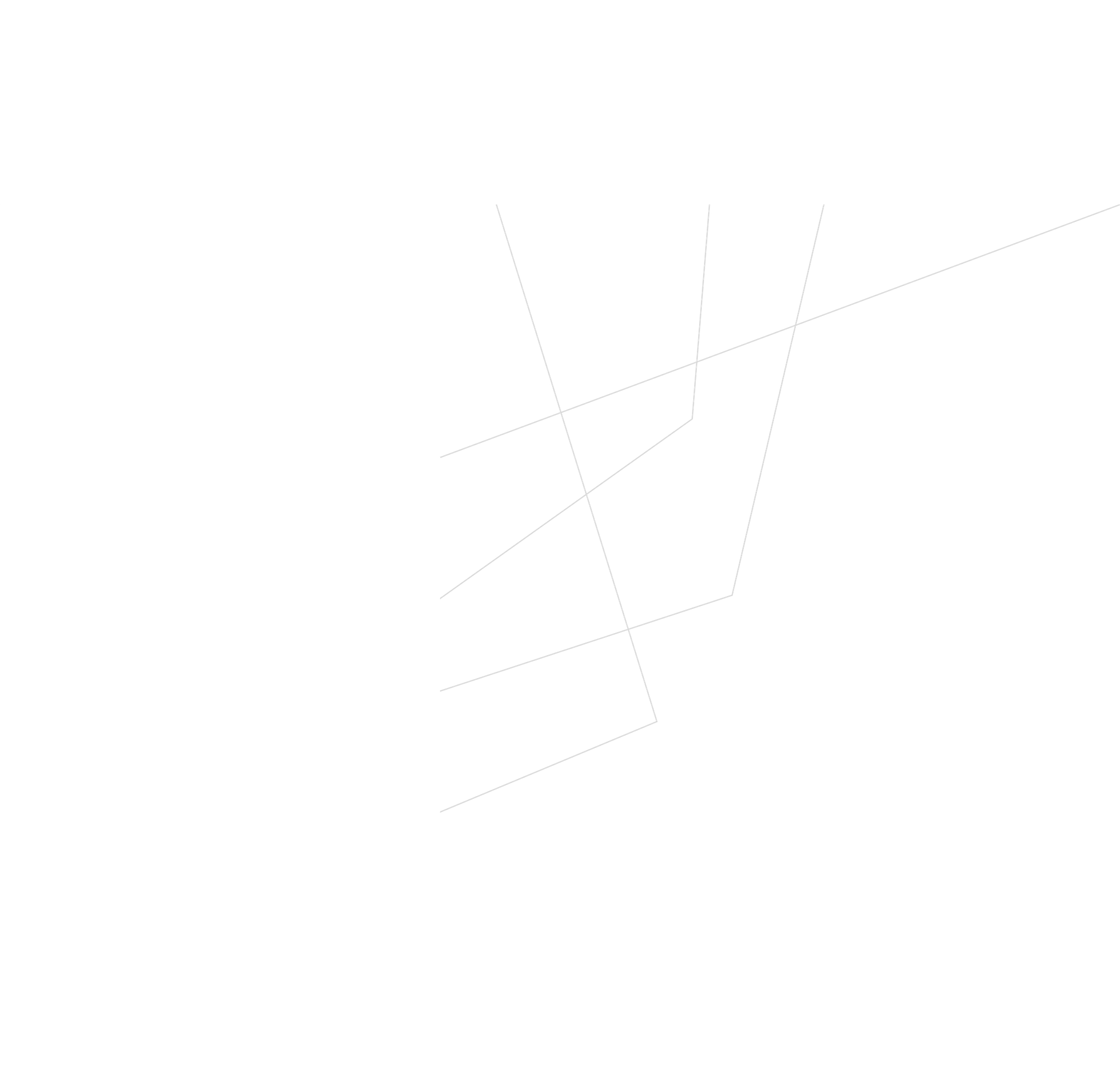 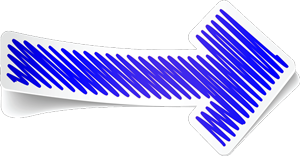 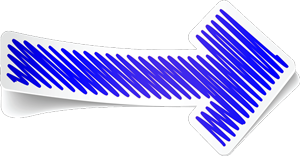 Появление чувства одиночества, гнева, расстройства пищевого поведения и нарушение сна
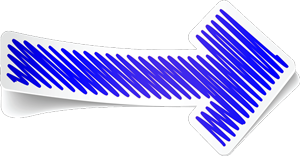 Появление мыслей о самоубийстве и начало аутодеструктивного  поведения
Снижение самооценки, повышение уровня тревожности
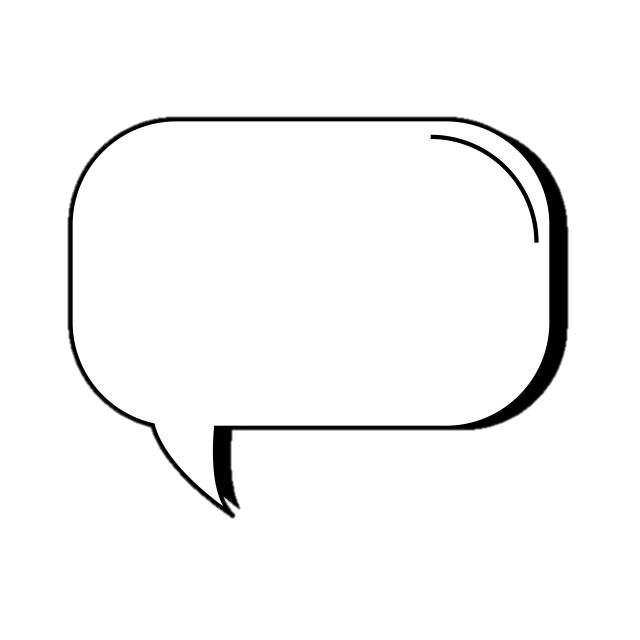 Проверить настройки приватности в сети Интернет
минимизировать личные данные в социальных сетях
соблюдать правила сетевого этикета 

Если вы стали жертвой кибербуллинга: 
- не реагируйте на нападки агрессора
- сообщите администратору сайта об агрессивных нападках
- соберите информацию о ситуации кибербуллинга (сделайте скриншоты переписки)
- заблокируйте агрессора в социальных сетях
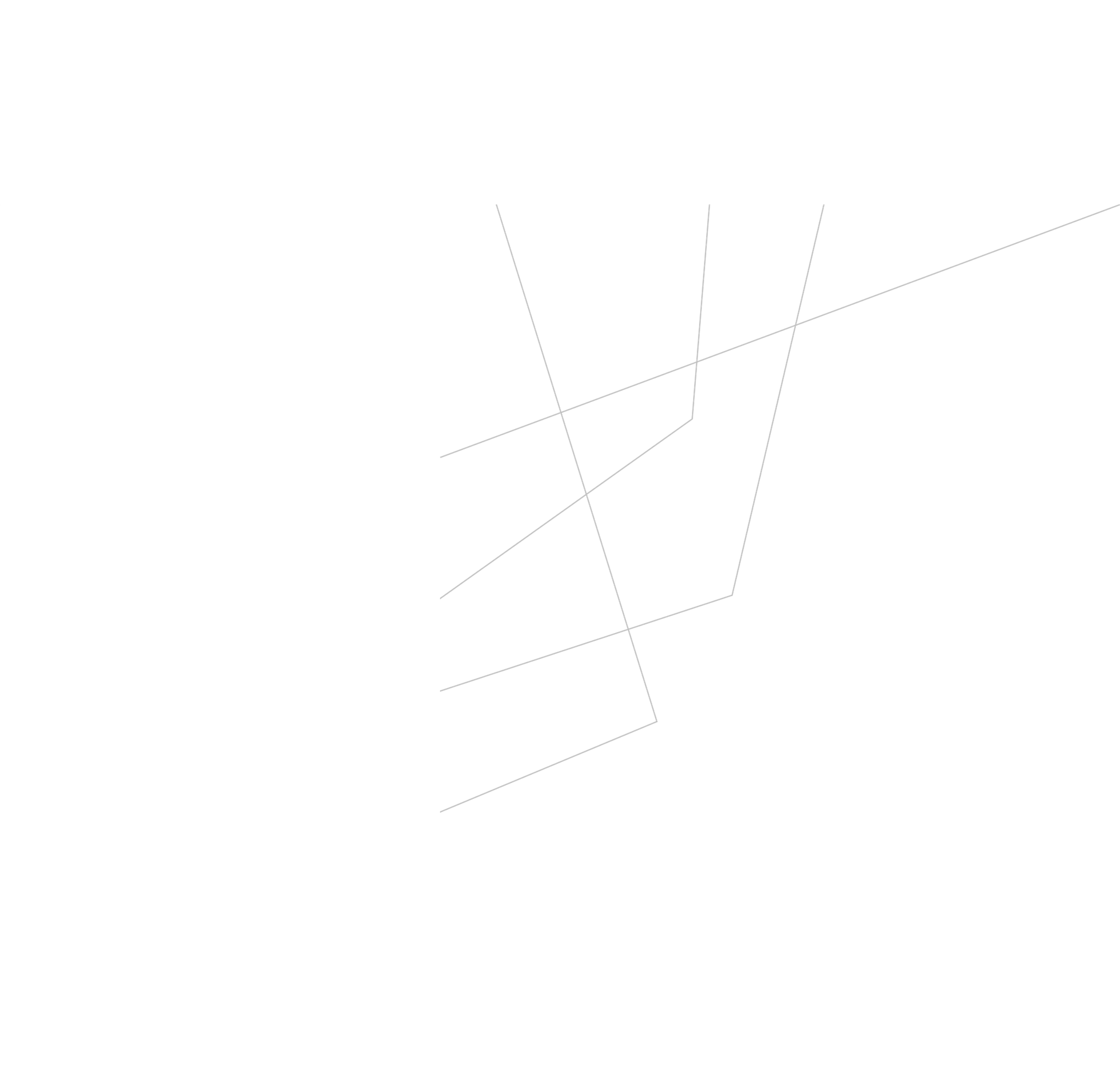 КАК ИЗБЕЖАТЬ КИБЕРБУЛЛИНГА?
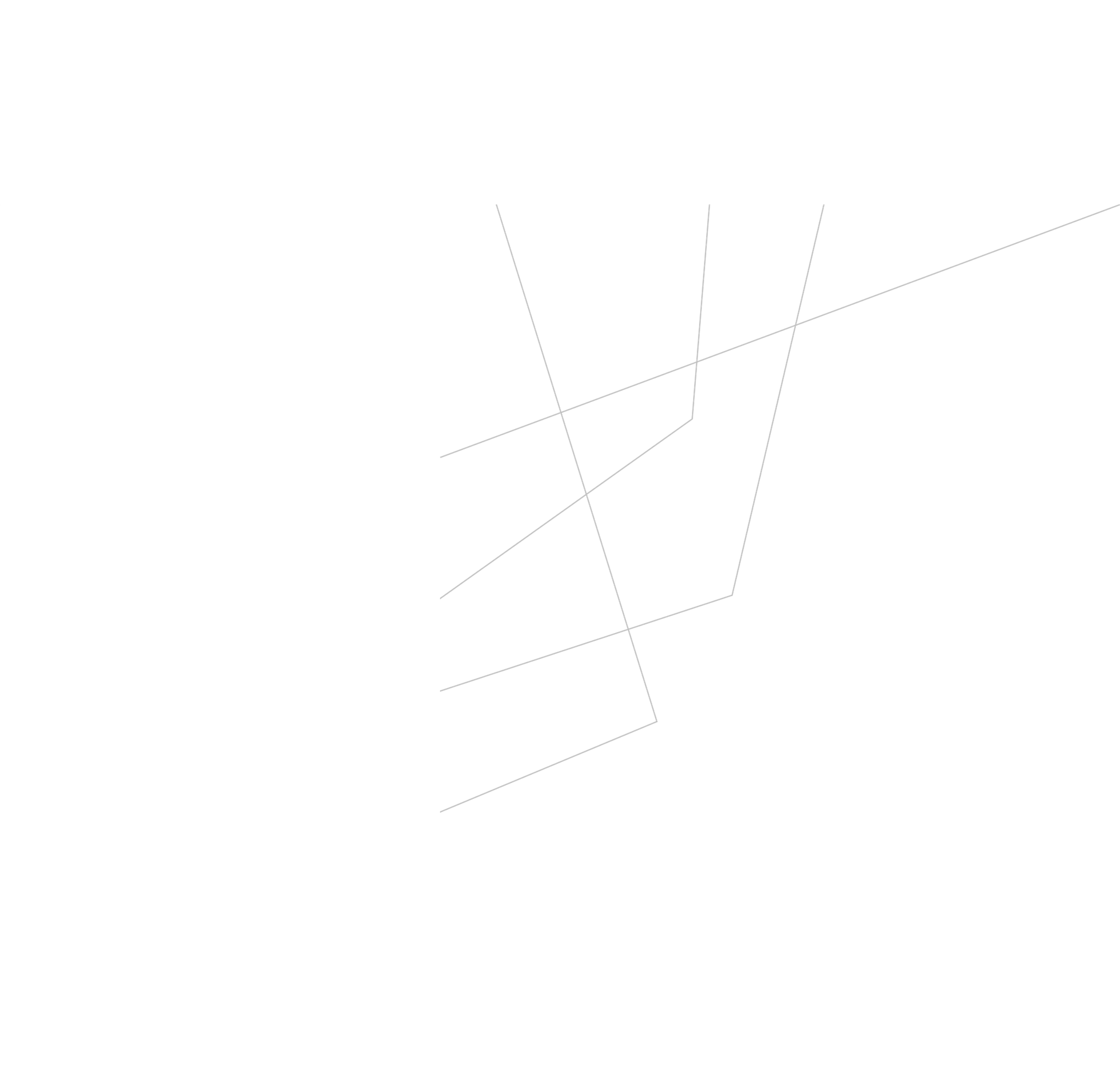 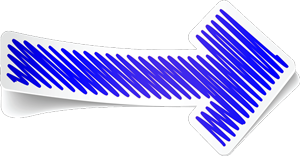 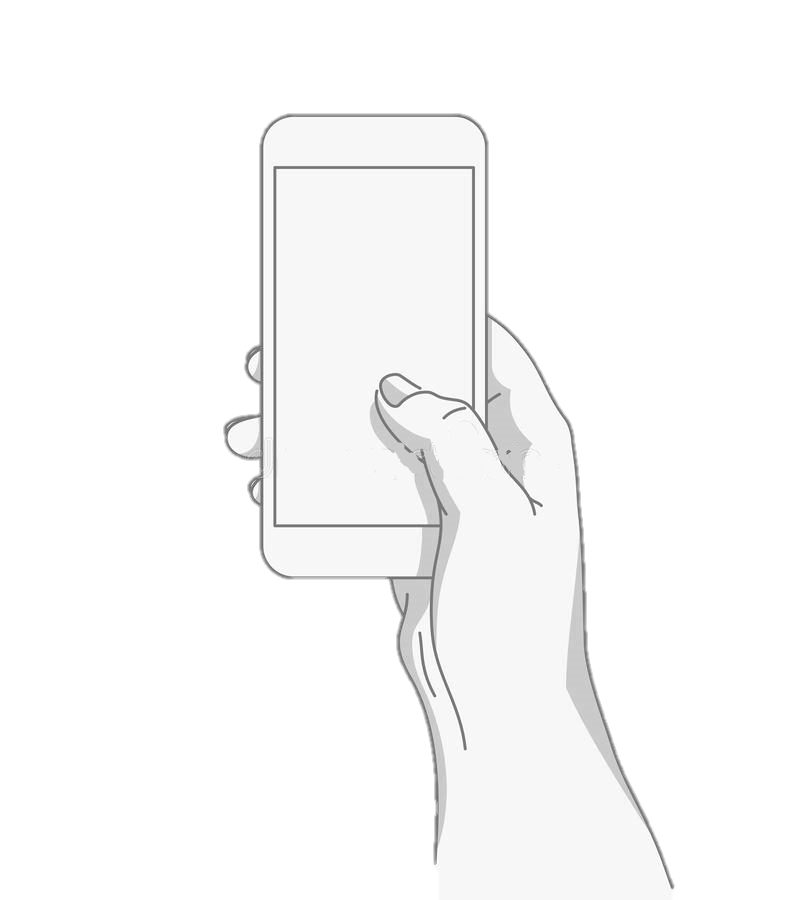 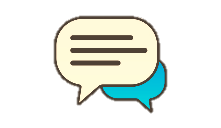 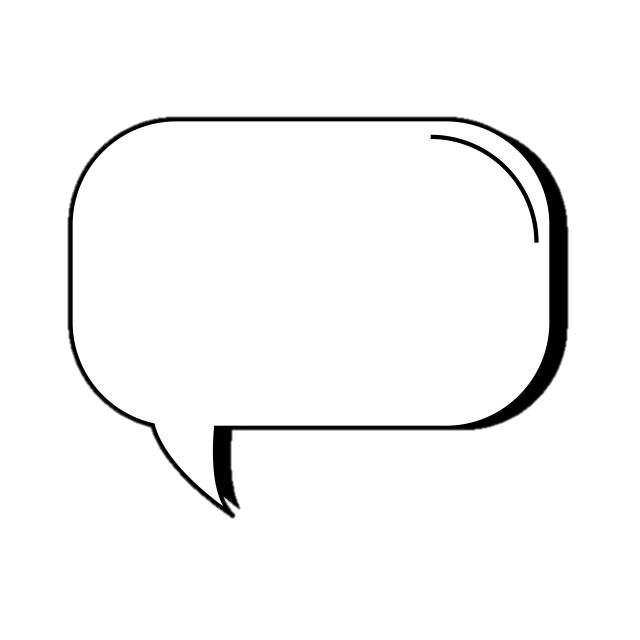 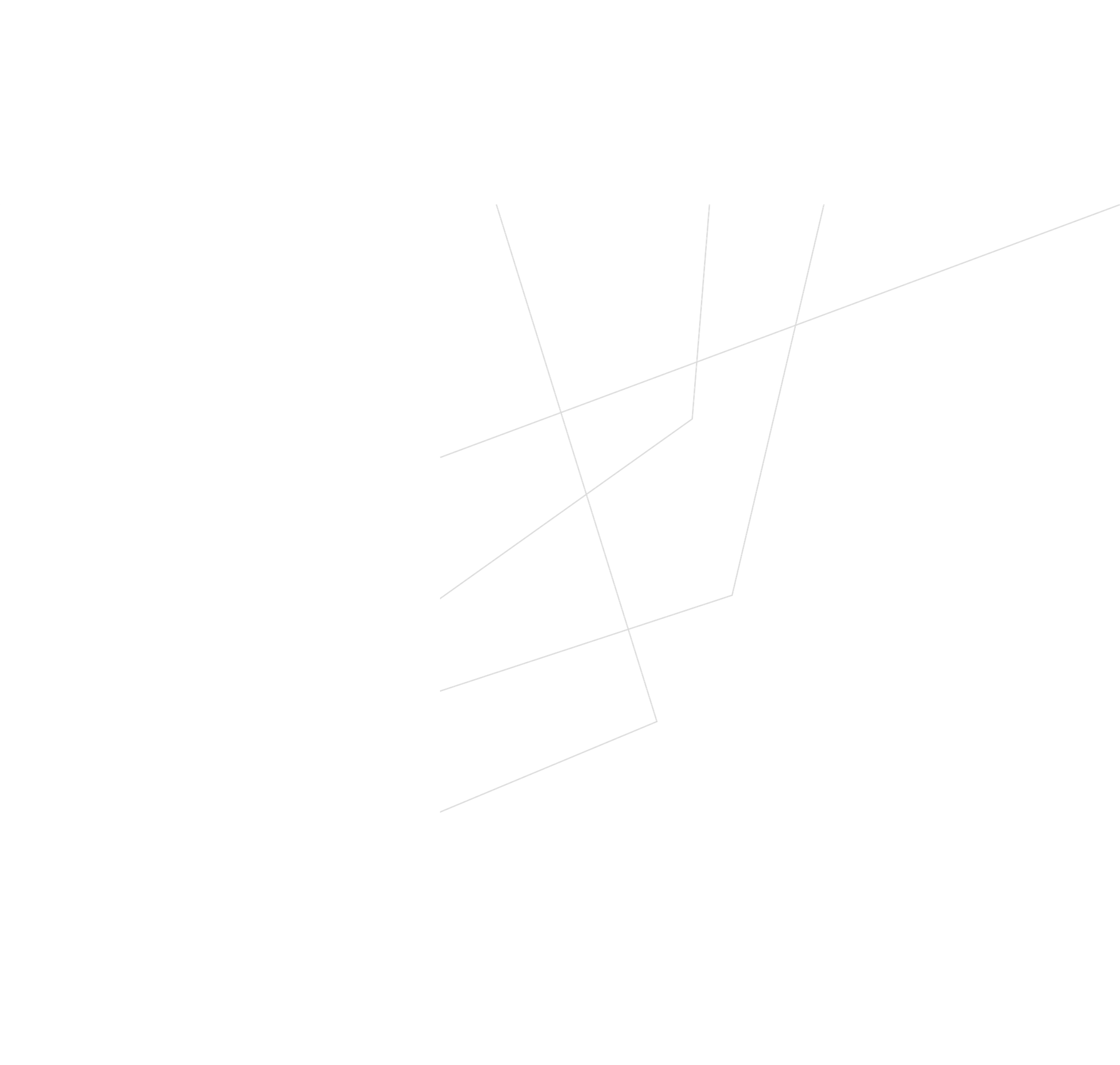 Психоэмоциональная поддержка;
создание чувства безопасности и защищенности
создание доверительных отношений с ребенком
объясните ребенку, почему не стоит выкладывать личную информацию в социальные сети
наблюдайте за настроением ребенка во время и после его общения в социальных сетях
убедитесь, что оскорбления и угрозы из сети Интернет не перешли в реальную жизнь
РЕБЁНОК СТАЛ ЖЕРТВОЙ КИБЕРБУЛЛИНГА
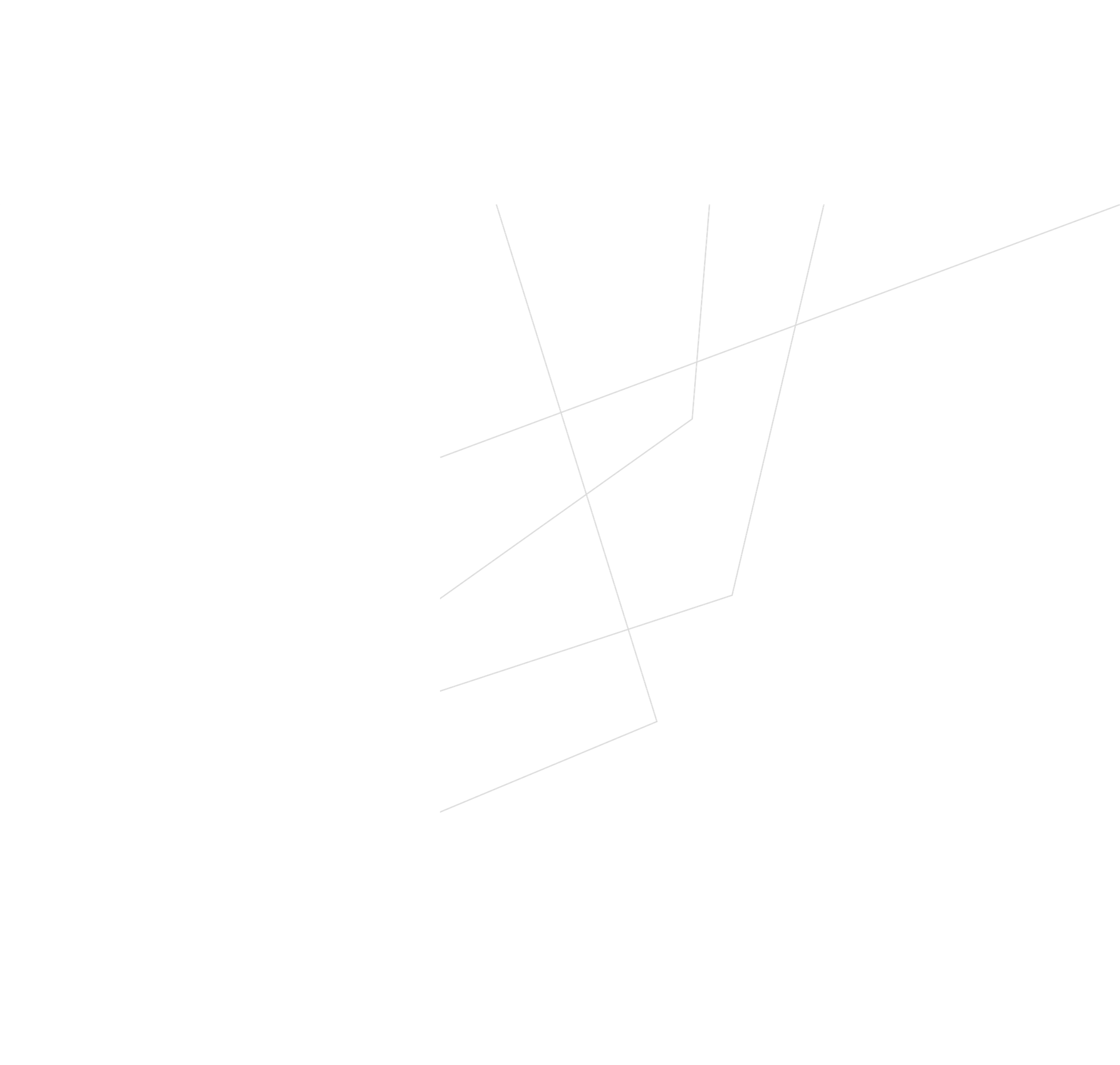 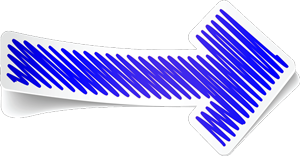 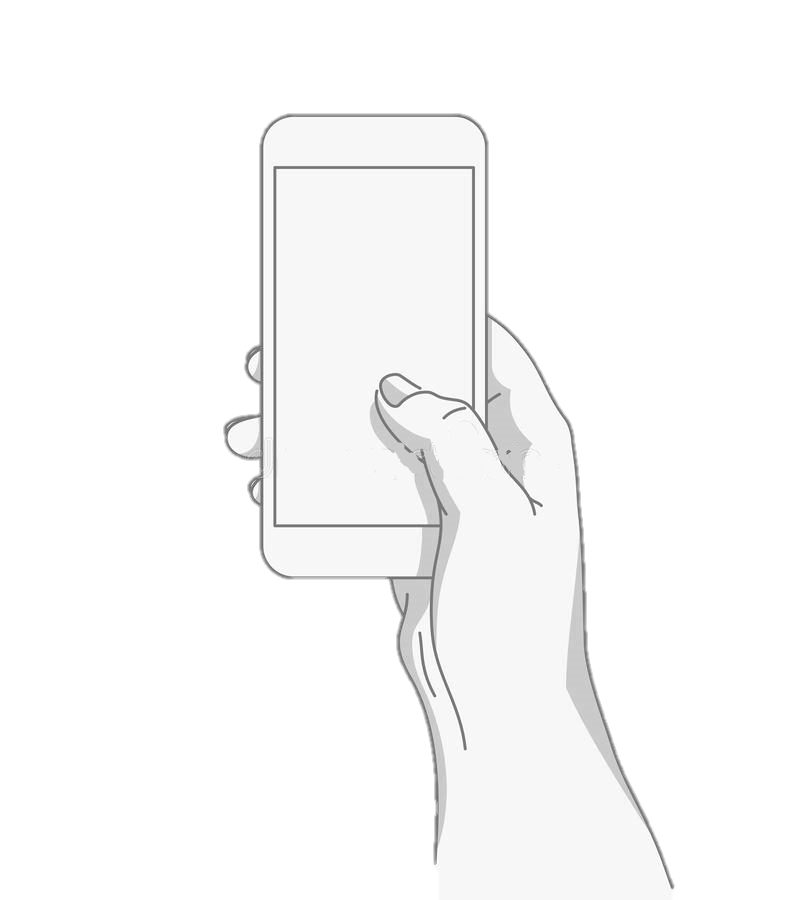 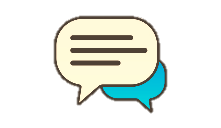 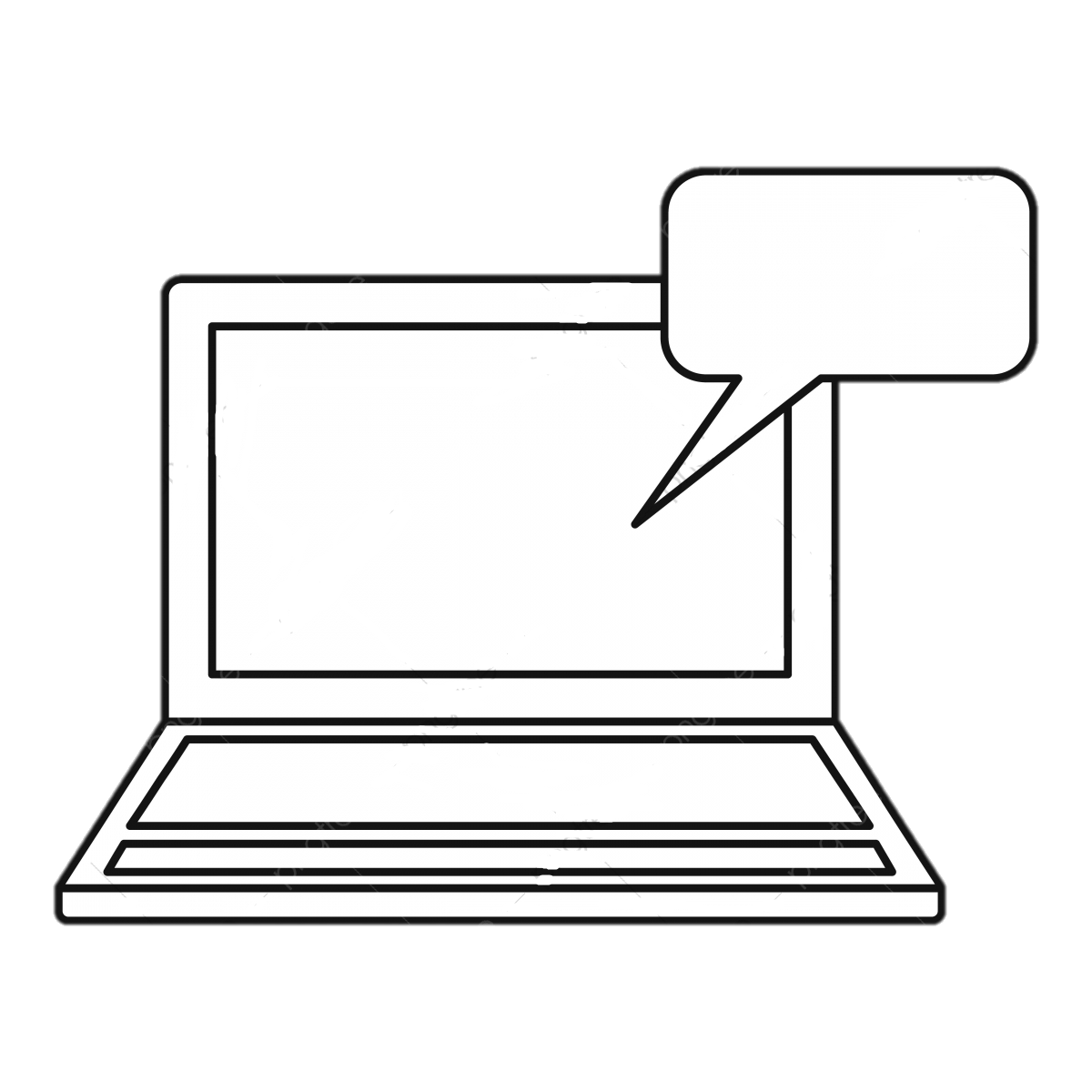 Объясните о негативных последствиях для всех сторон ситуации кибербуллинга
Прививайте ребенку эмпатию 
Напомните, что кибербуллинг может иметь негативные правовые последствия
Отслеживайте ребенка в социальных сетях
РЕБЁНОК ЯВЛЯЕТСЯ АГРЕССОРОМ  В                            СИТУАЦИИ КИБЕРБУЛЛИНГА
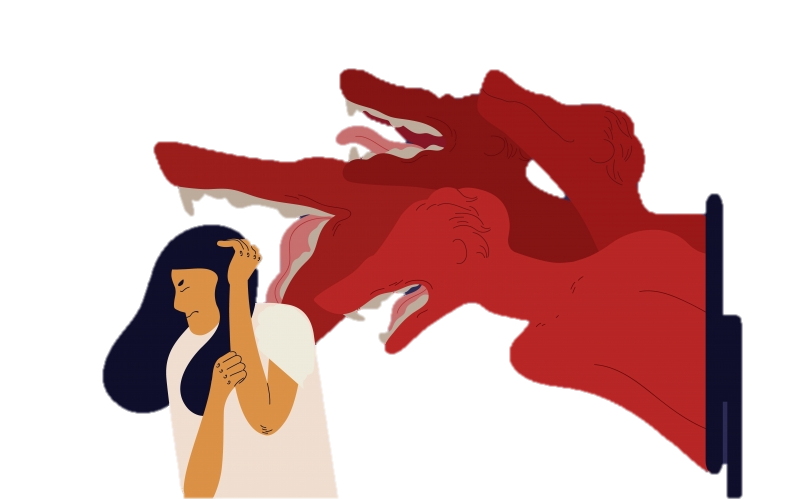 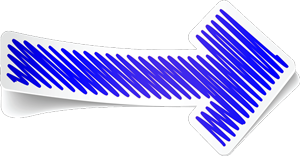 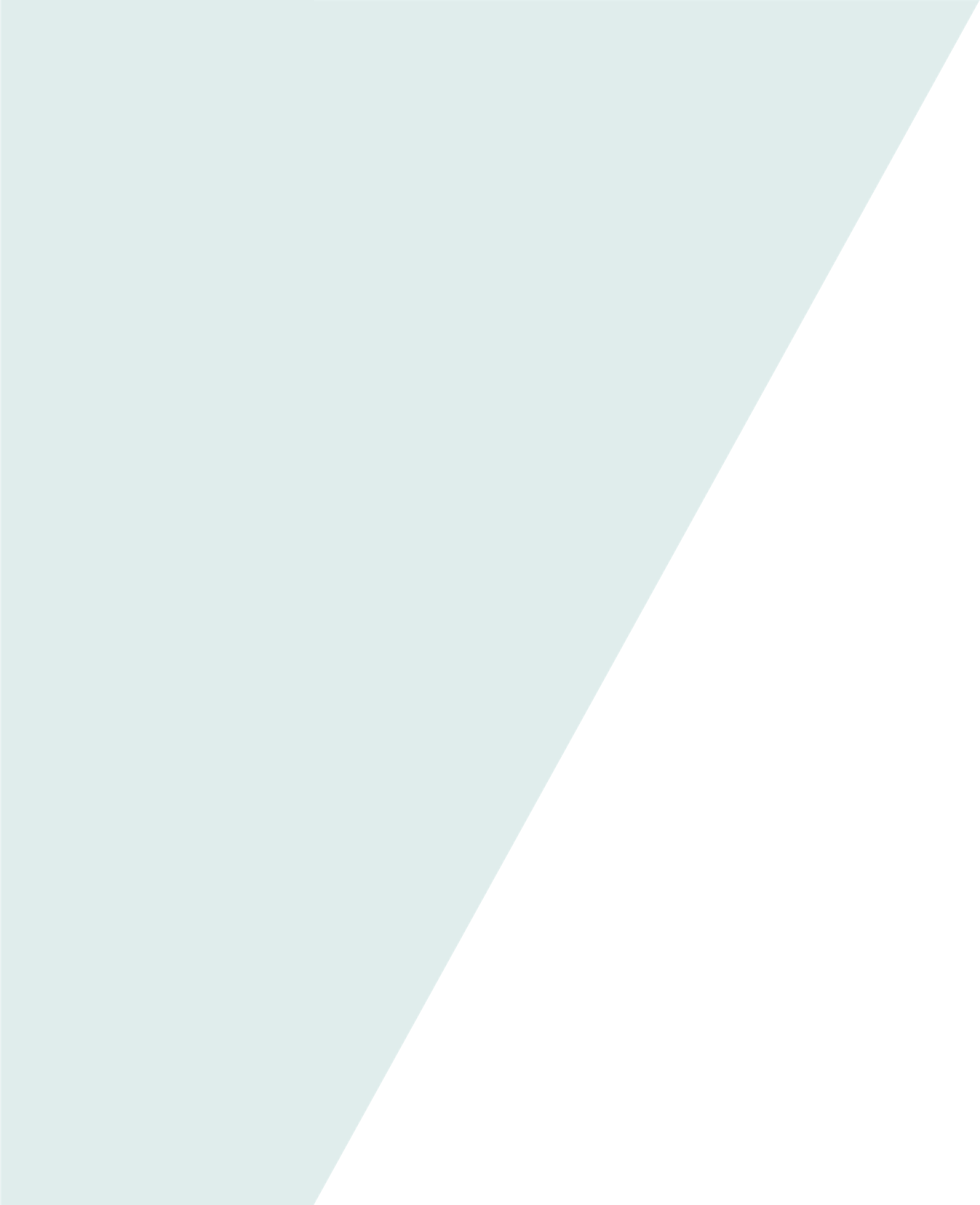 Если Ваш ребенок столкнулся с ситуацией кибербуллинга, по проблемам безопасного использования Интернета и мобильной связи Вы можете обратиться к консультантам
Детского телефона доверия
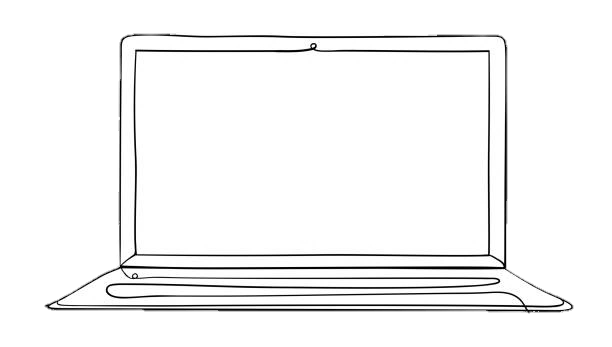 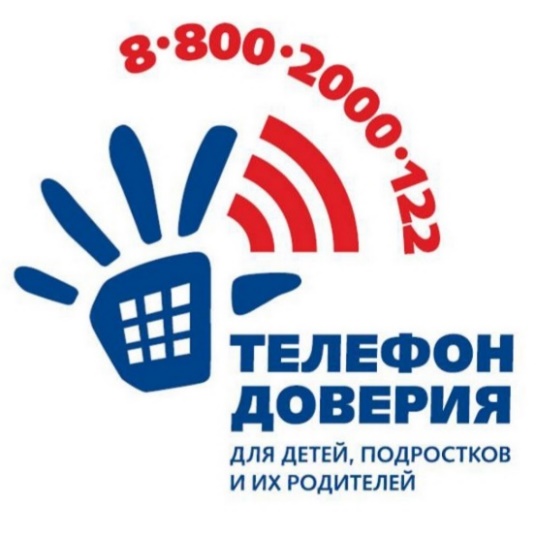 ДЕТСКИЙ ТЕЛЕФОН ДОВЕРИЯ 
8-800-2000-122 – Всероссийский номер
8 (4922) 36-16-16 – номер педагога-психолога Учреждения
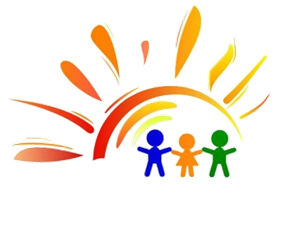 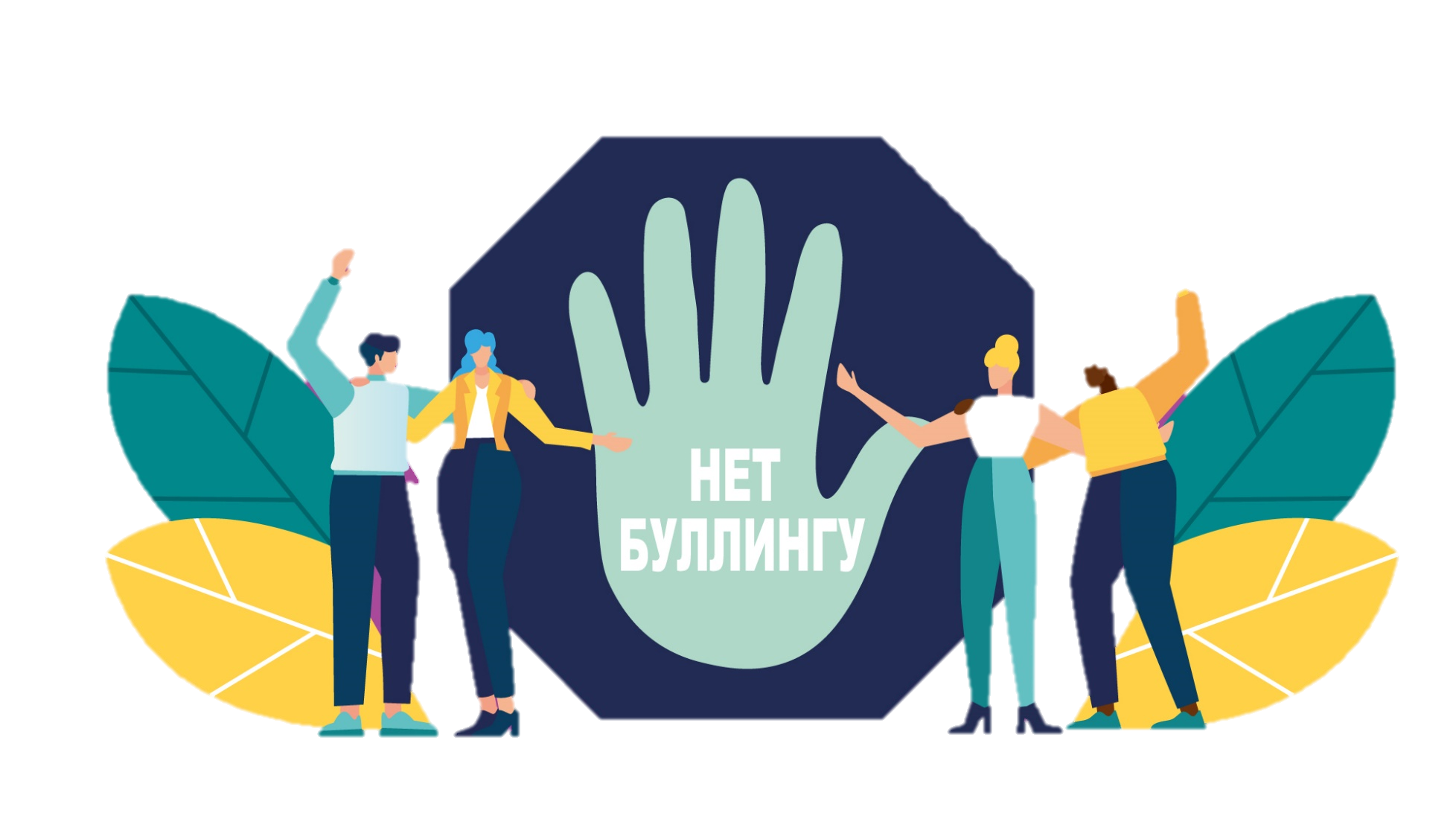 СПАСИБОЗА ВНИМАНИЕ!
http://vladsrcn.social33.ru/
vk.com/vladsrcn_group
ok.ru/vladsrcn
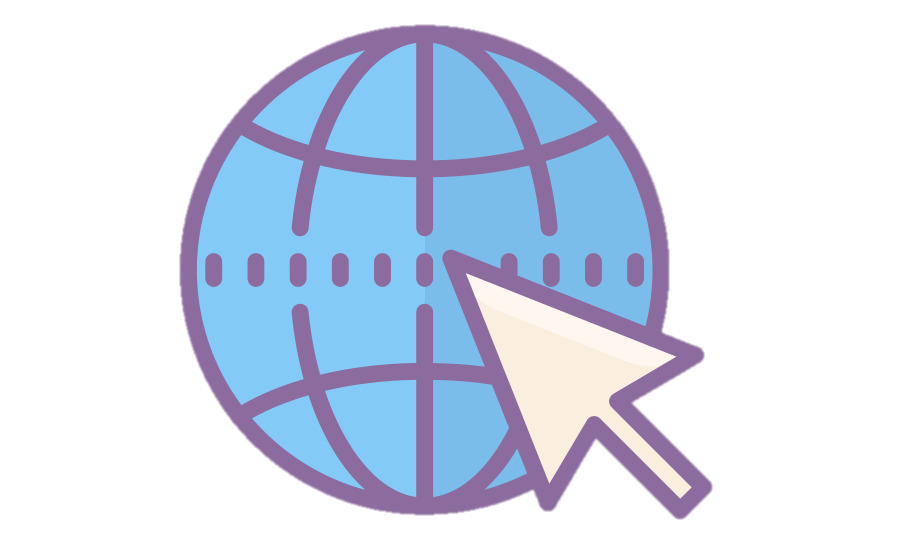